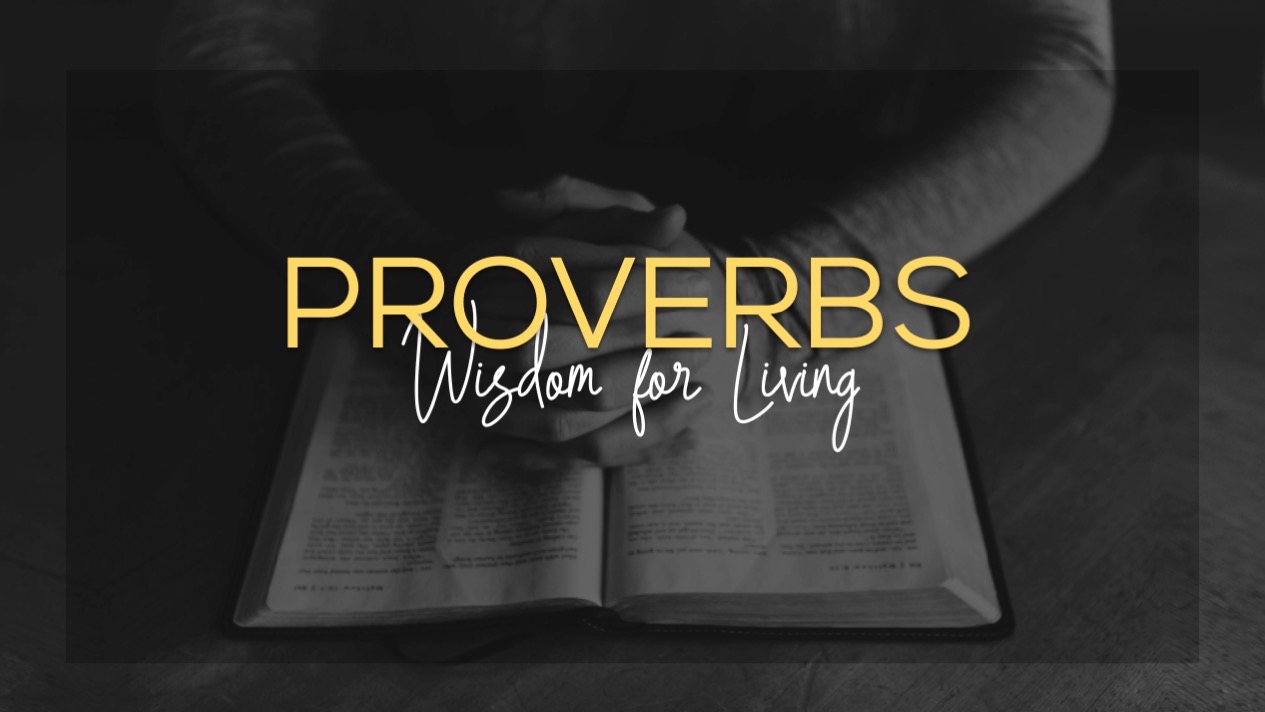 The proverbs of Solomon son of David, king of Israel: for gaining wisdom and instruction; for understanding words of insight; for receiving instruction in prudent behavior, doing what is right and just and fair; for giving prudence to those who are simple, knowledge and discretion to the young—
Proverbs 1:1–8 (NIV)
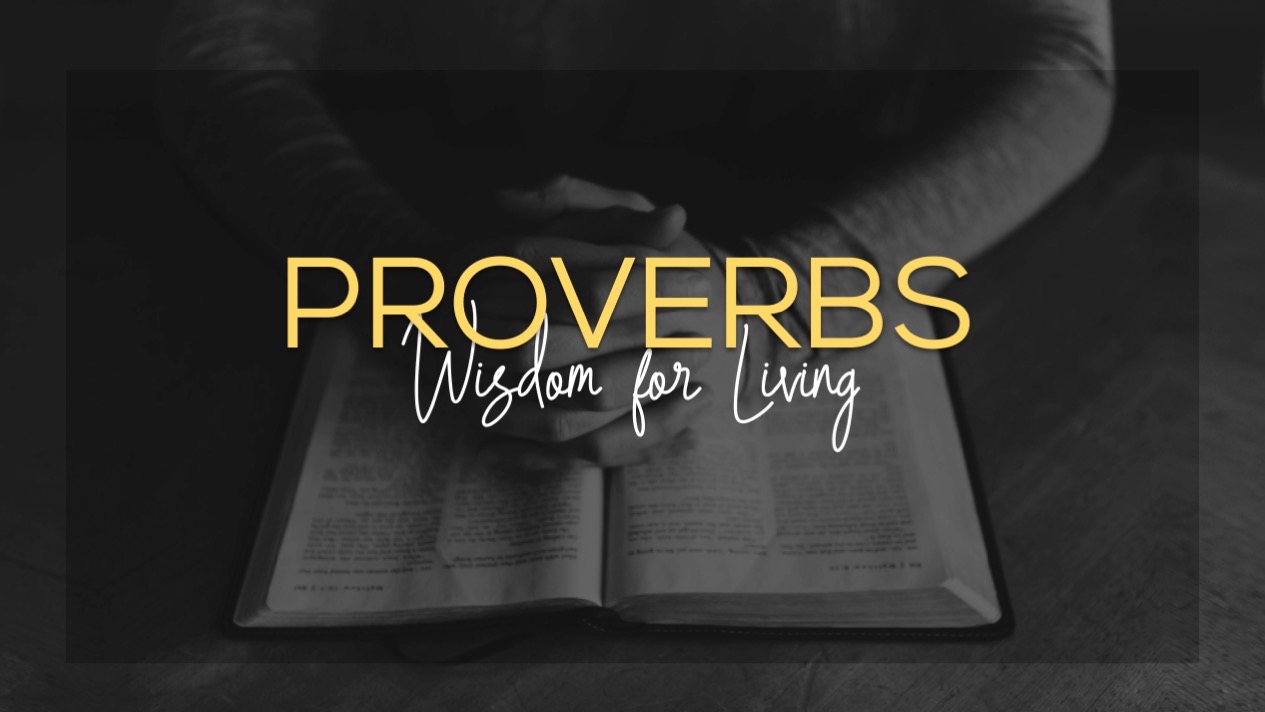 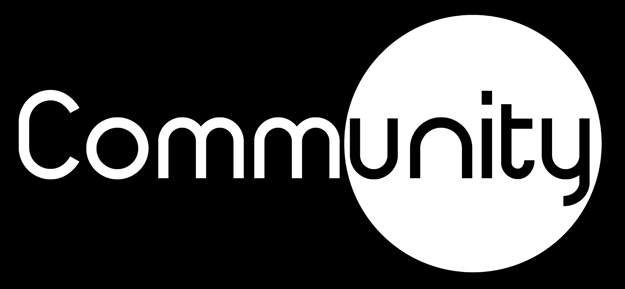 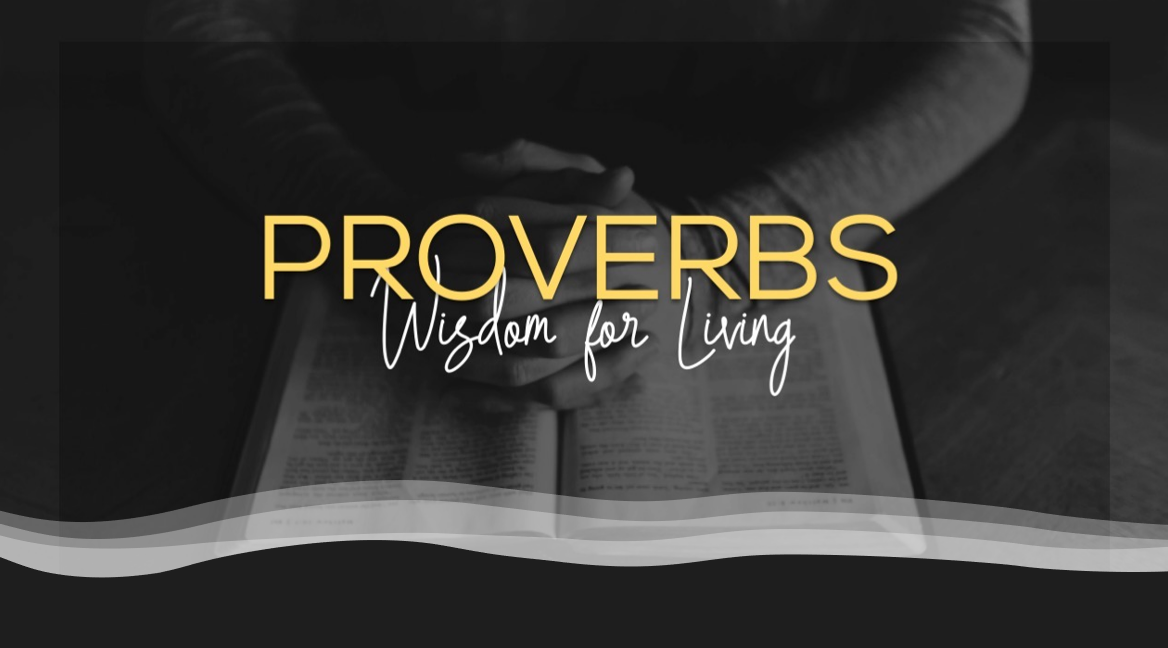 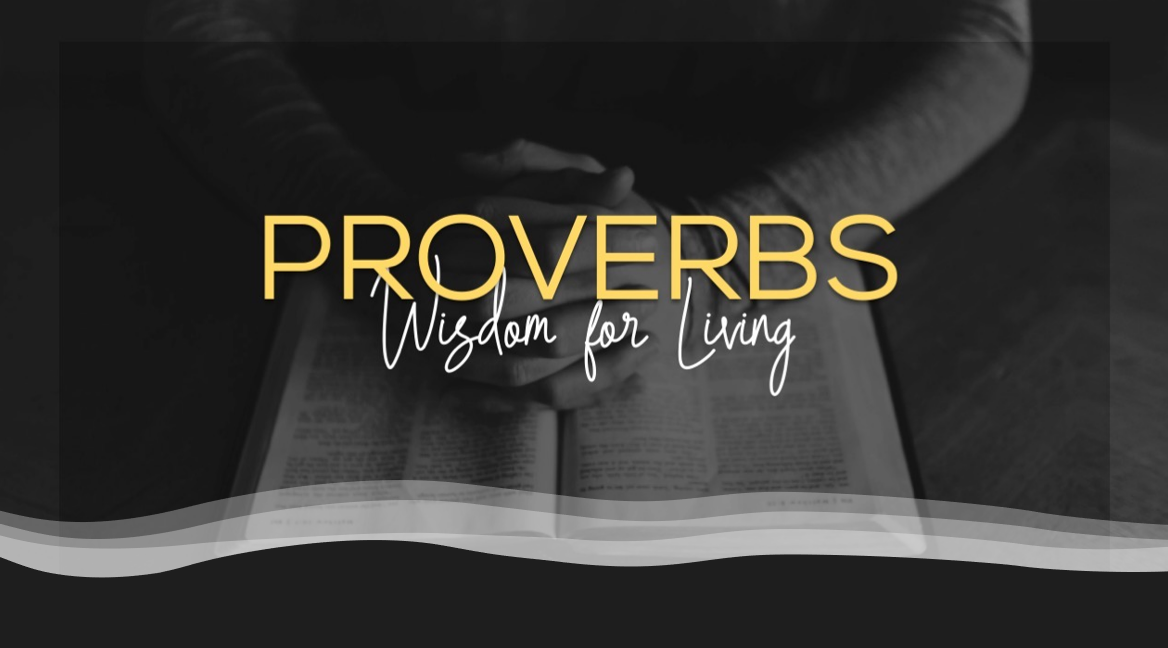 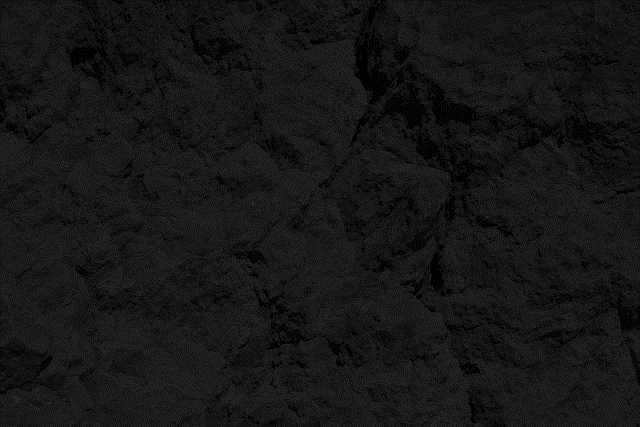 We are all born with a sin nature
A youngster’s heart is filled with foolishness, but physical discipline will drive it far away.
Genesis 8:21 (NIV)
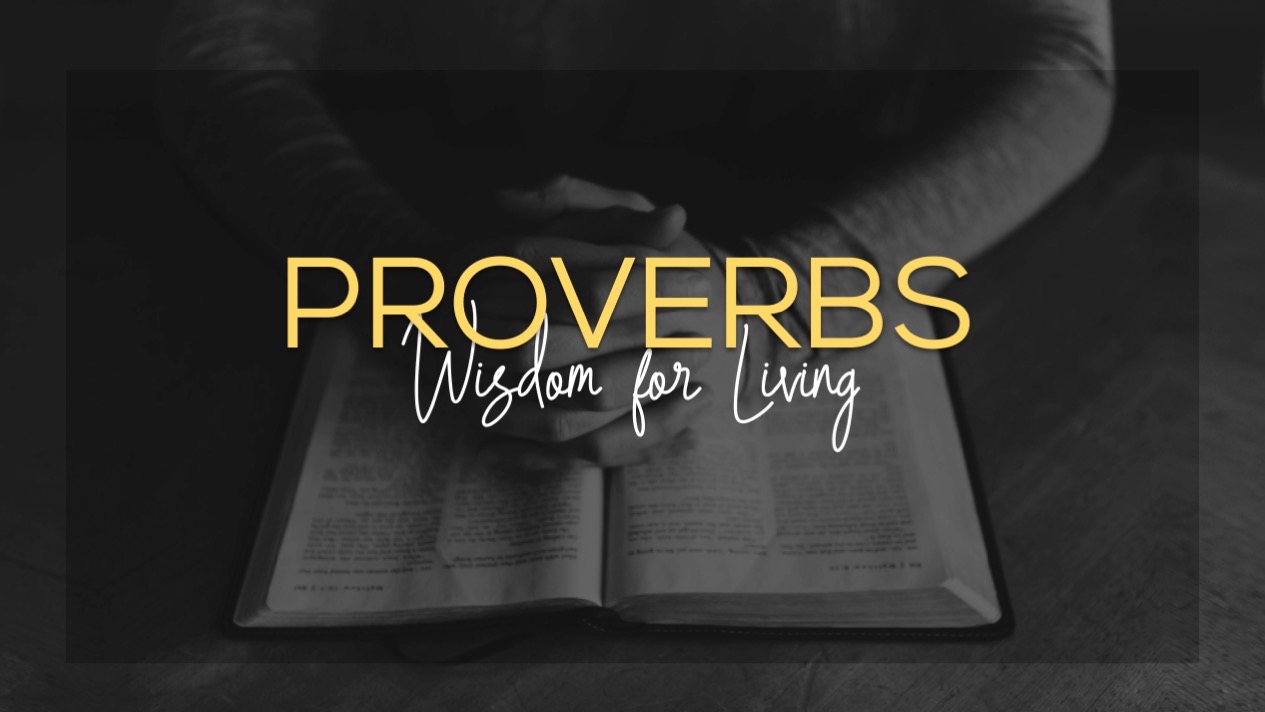 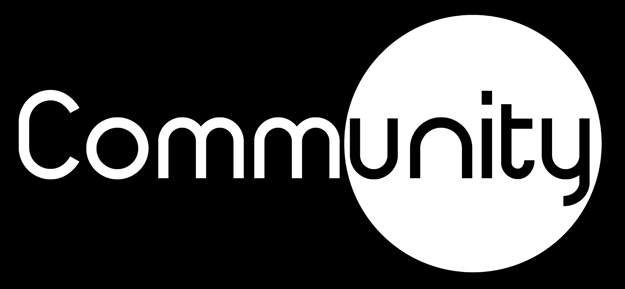 … every inclination of the human heart is evil from childhood…
Proverbs 22:15 (NLT)
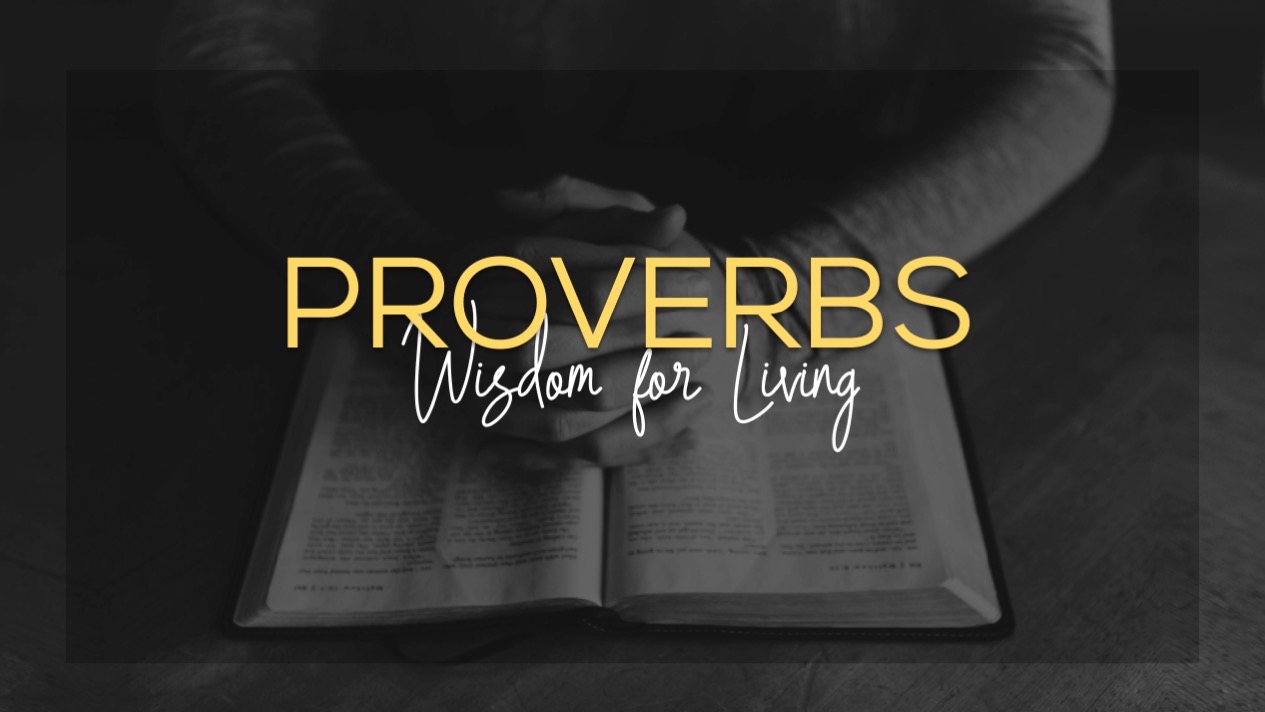 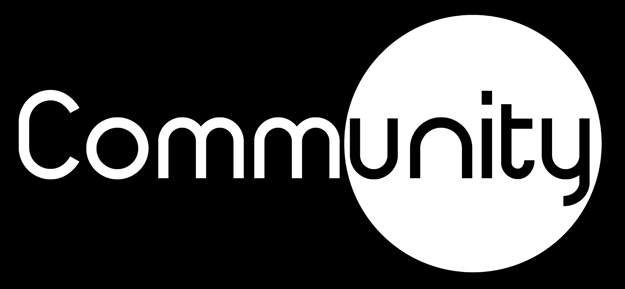 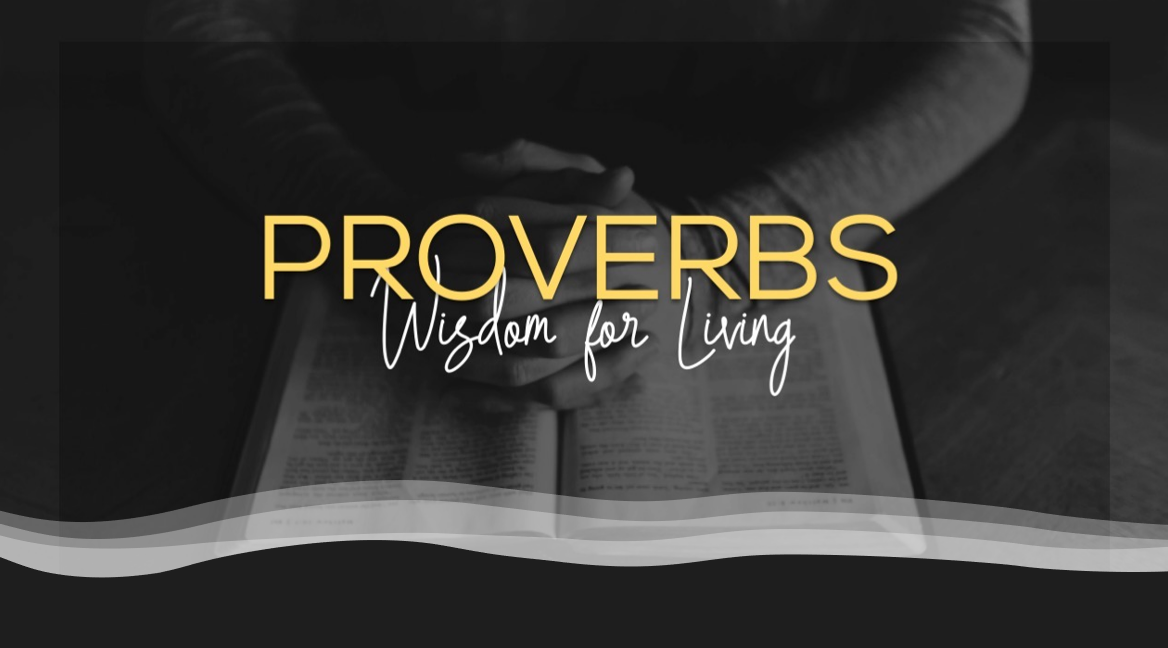 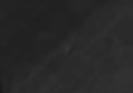 We are all born with a sin nature
It is our job to teach our children what is right and wrong
Listen, my son, to your father’s instruction and do not forsake your mother’s teaching.
Proverbs 1:8 (NIV)
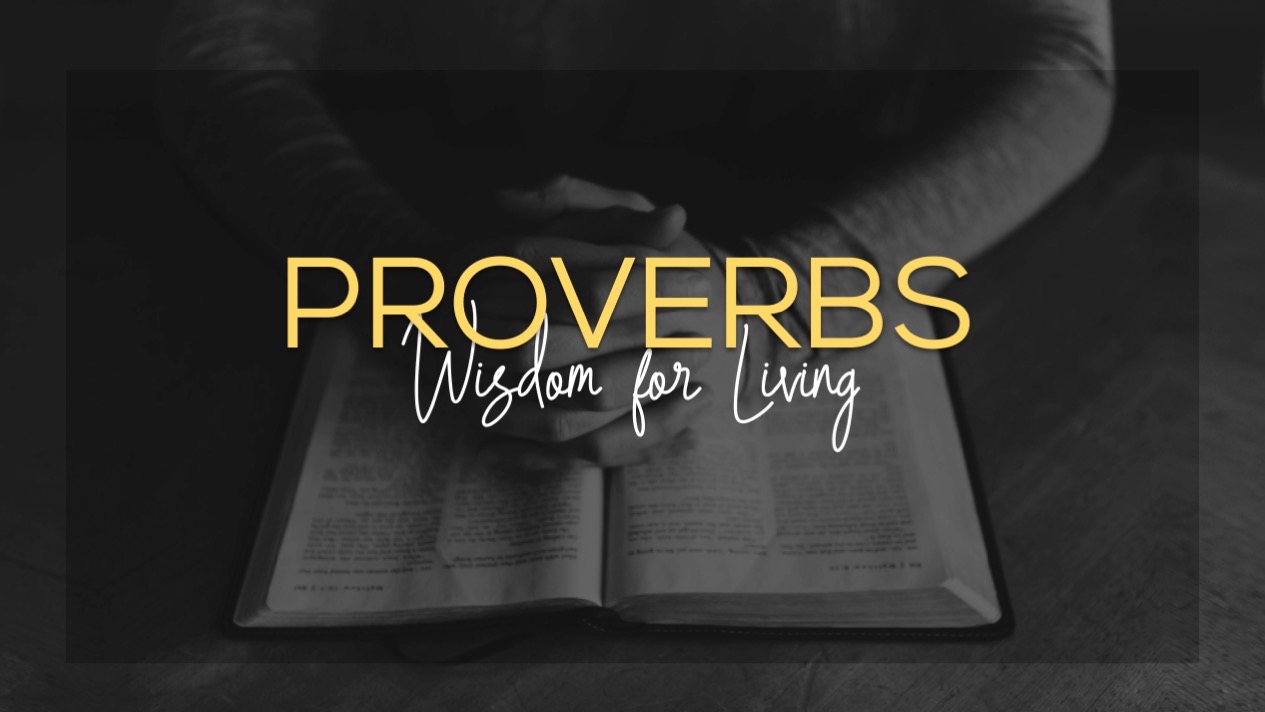 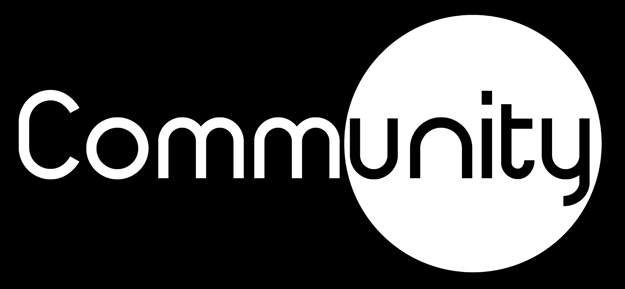 These commandments that I give you today are to be on your hearts. Impress them on your children. Talk about them when you sit at home and when you walk along the road, when you lie down and when you get up.
Deuteronomy 6:6–9 (NIV)
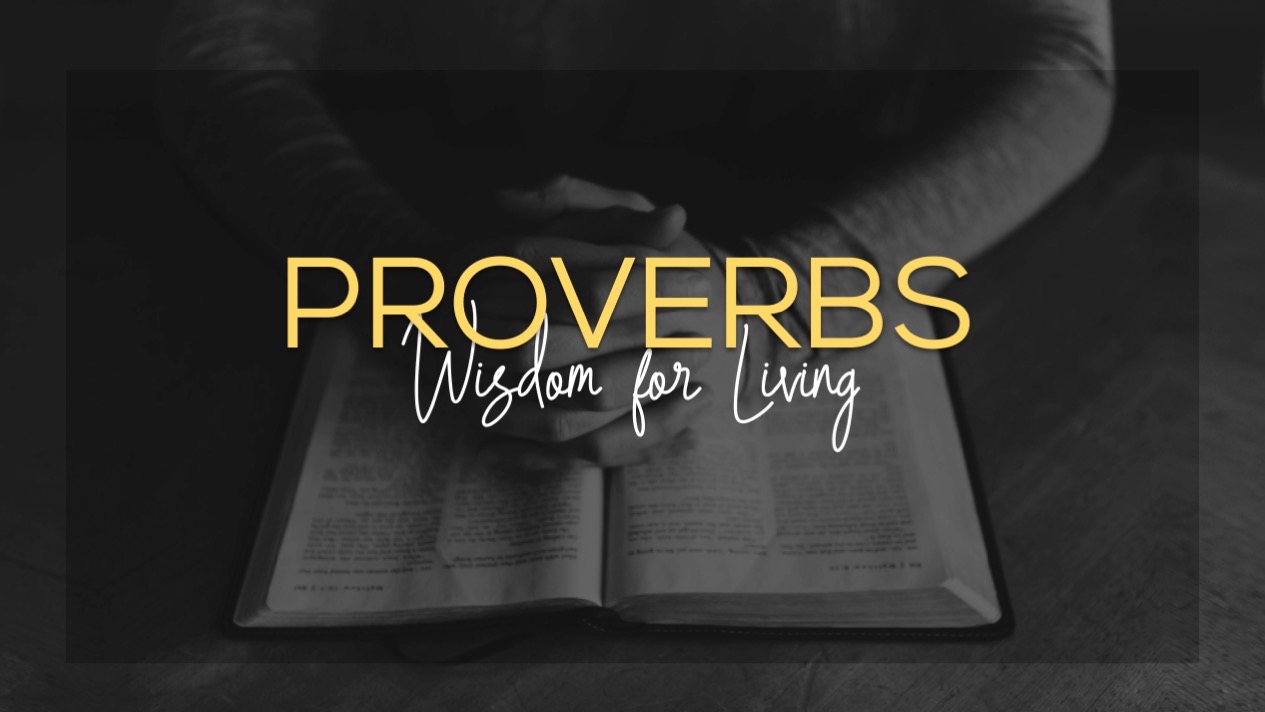 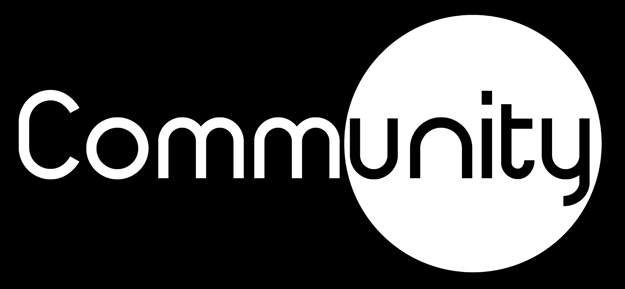 Tie them as symbols on your hands and bind them on your foreheads. Write them on the doorframes of your houses and on your gates.
Deuteronomy 6:6–9 (NIV)
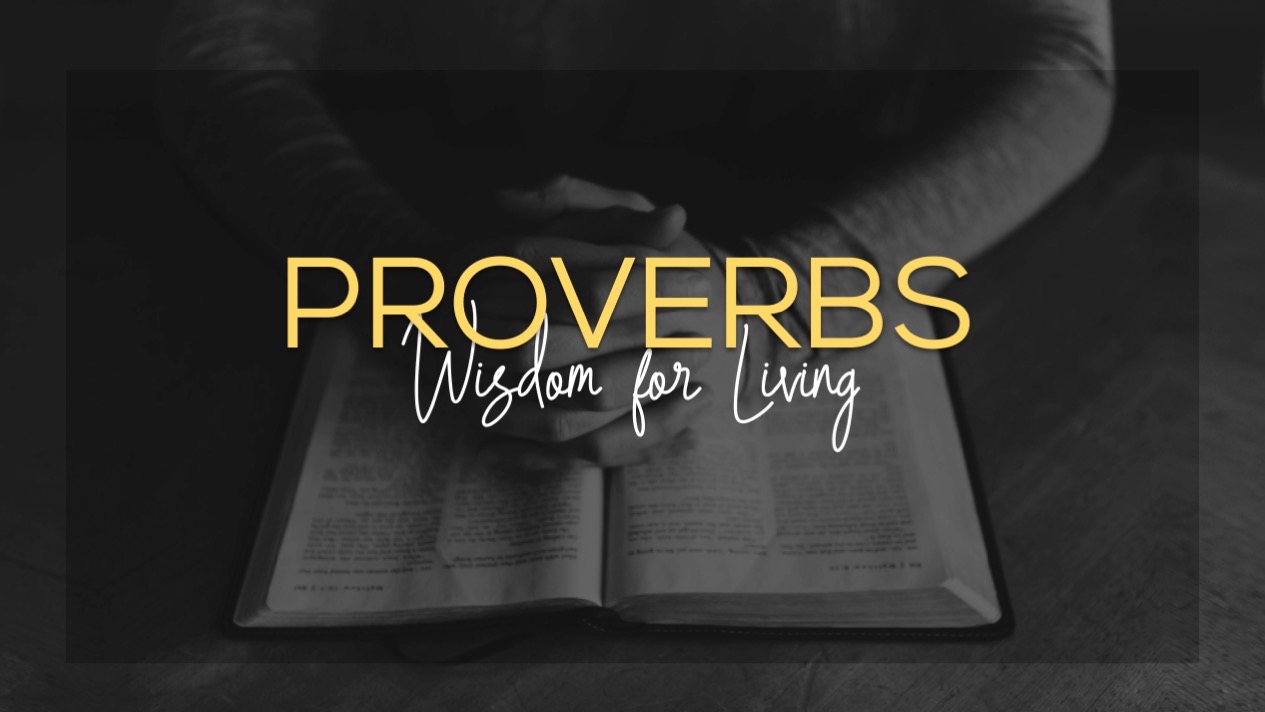 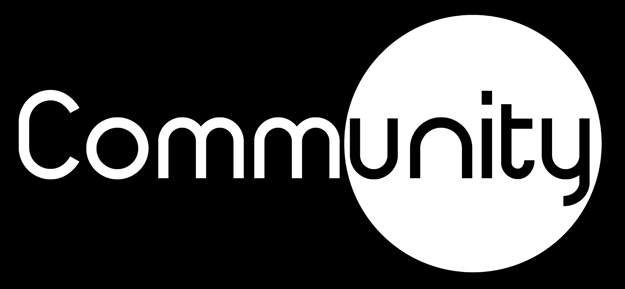 My son, keep your father’s command and do not forsake your mother’s teaching. Bind them always on your heart; fasten them around your neck.
Proverbs 6:20–23 (NIV)
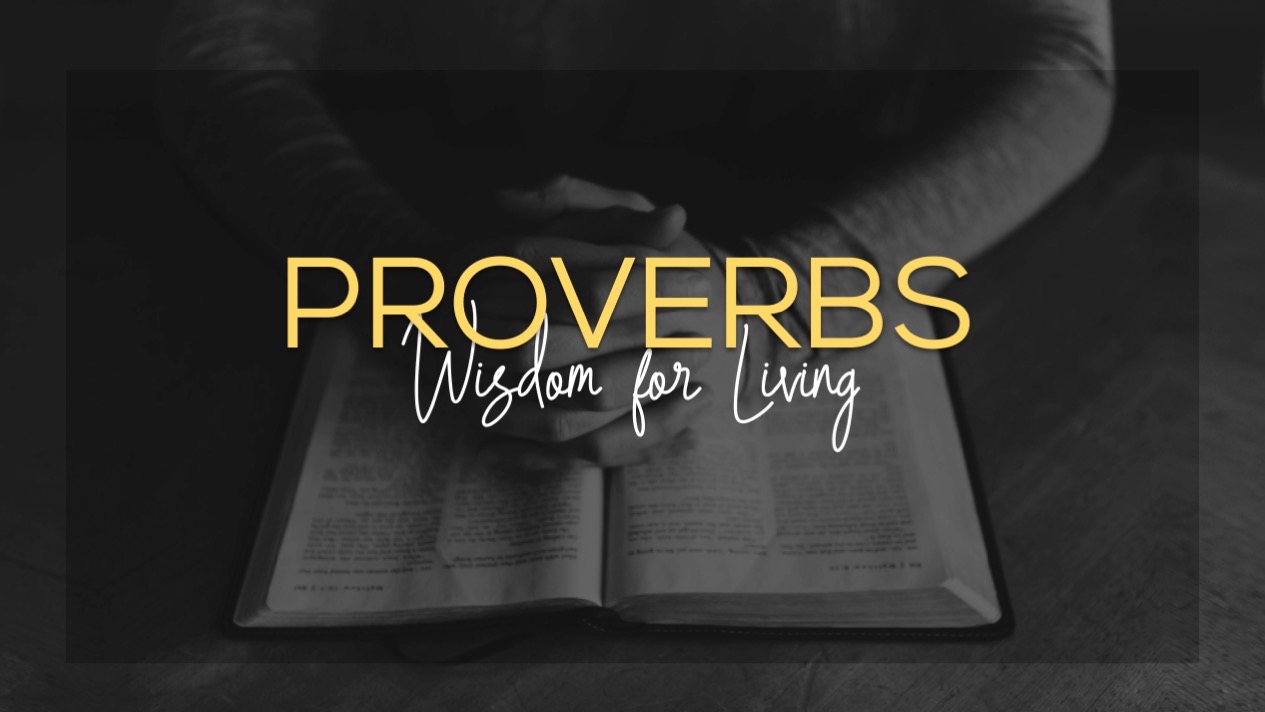 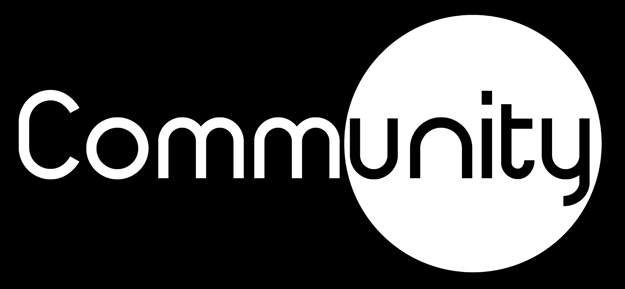 When you walk, they will guide you; when you sleep, they will watch over you; when you awake, they will speak to you. For this command is a lamp, this teaching is a light, and correction and instruction are the way to life,
Proverbs 6:20–23 (NIV)
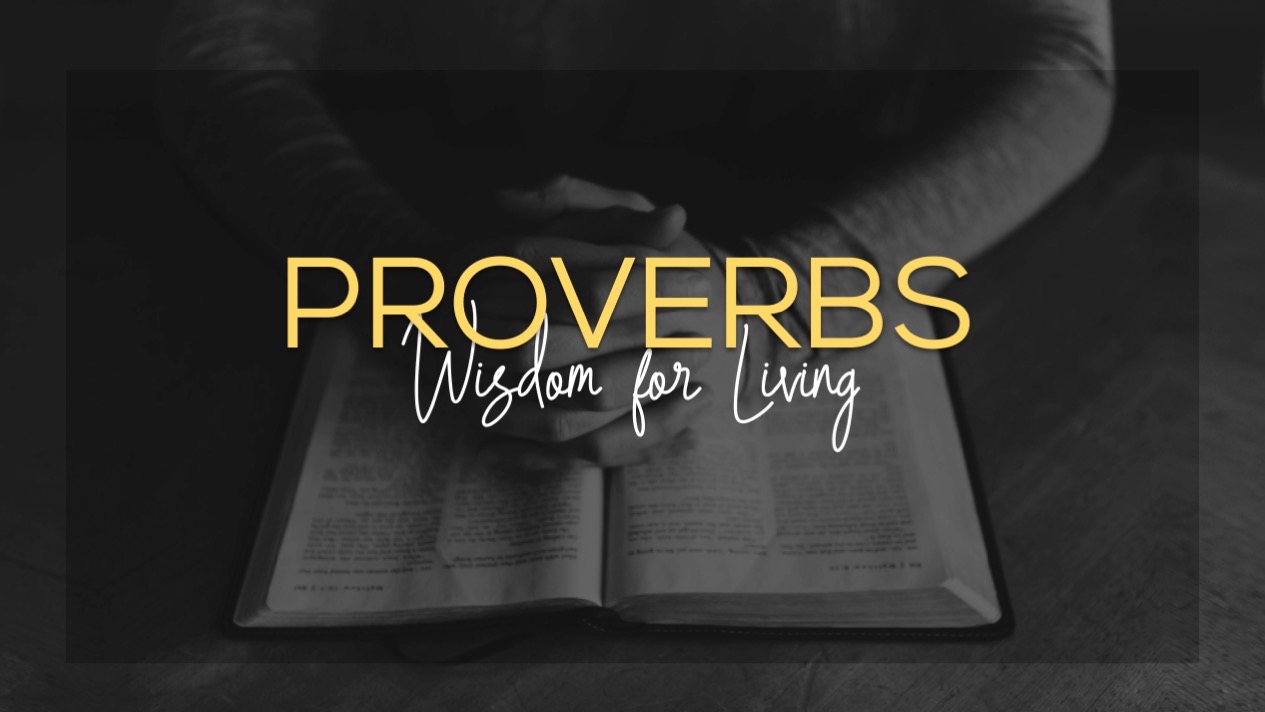 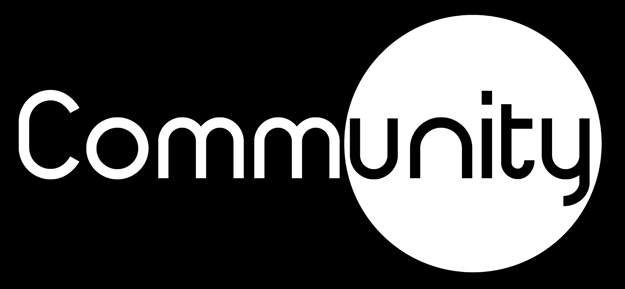 Start children off on the way they should go, and even when they are old they will not turn from it.
Proverbs 22:6 (NIV)
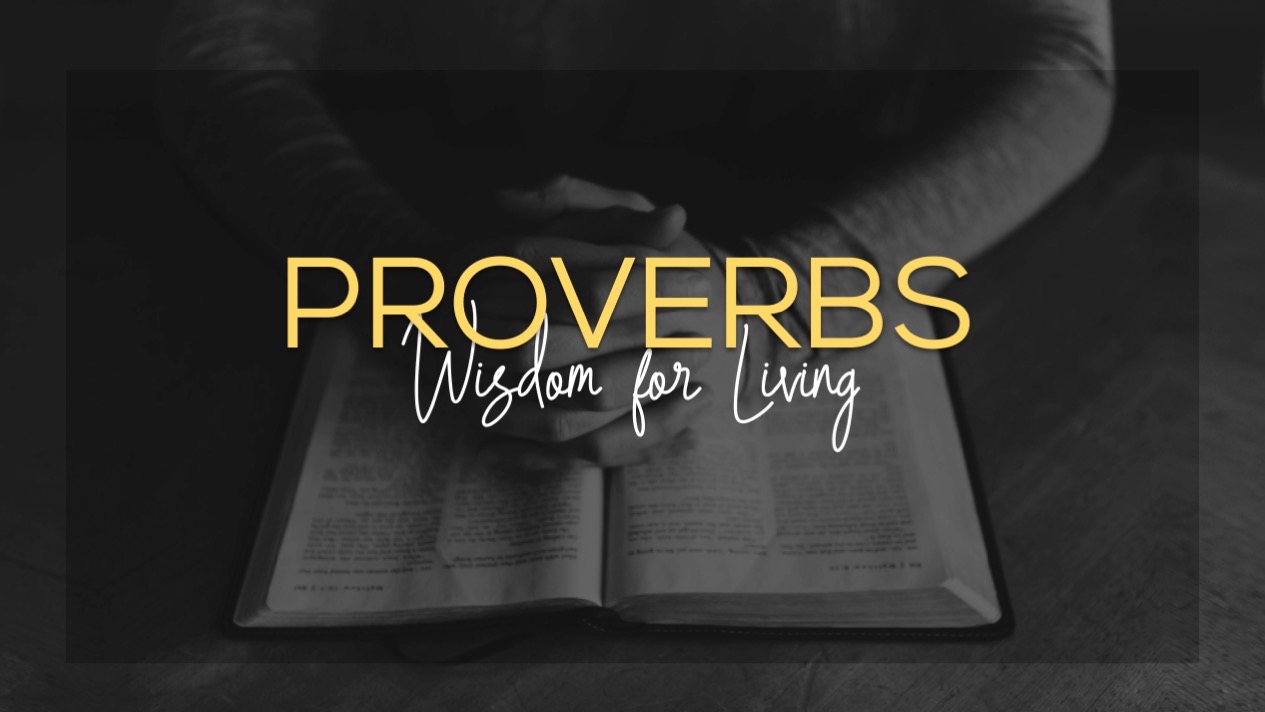 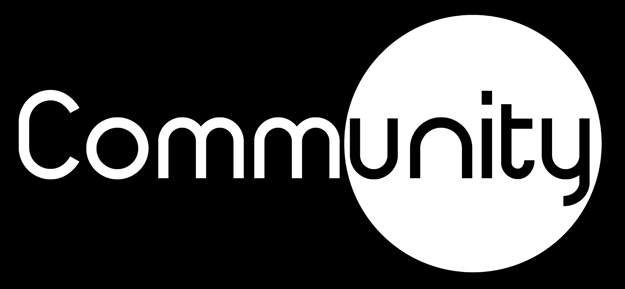 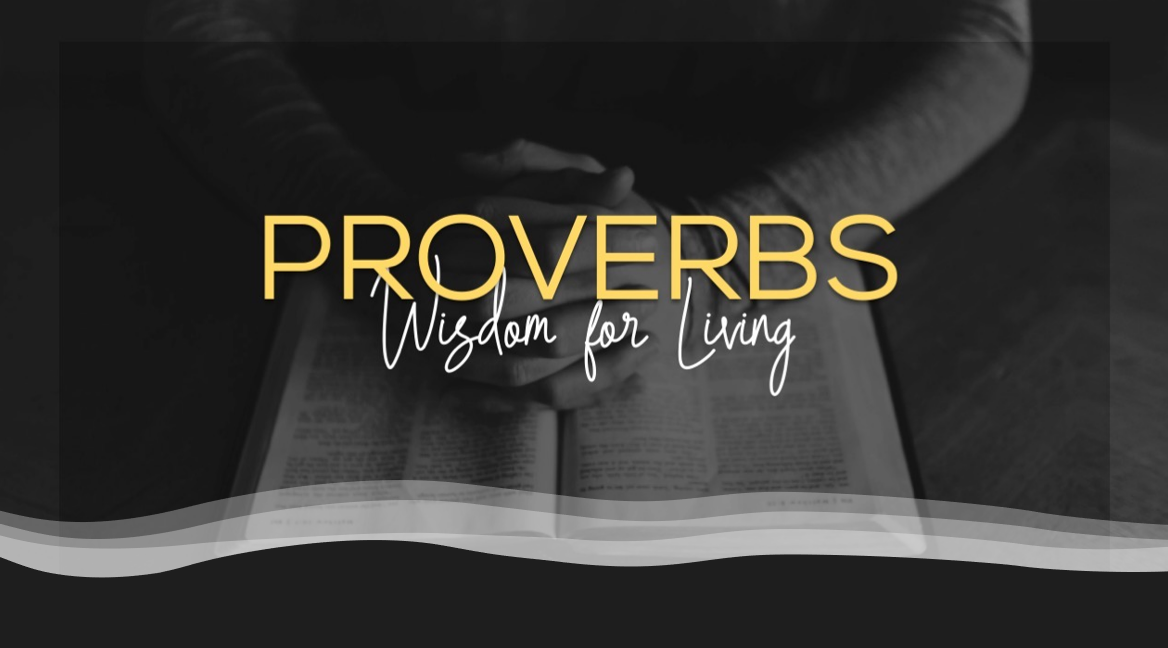 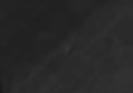 We are all born with a sin nature
It is our job to teach our children what is right and wrong
We show children we love them through teaching and disciplining them
Whoever spares the rod hates their children, but the one who loves their children is careful to discipline them.
Proverbs 13:24 (NIV)
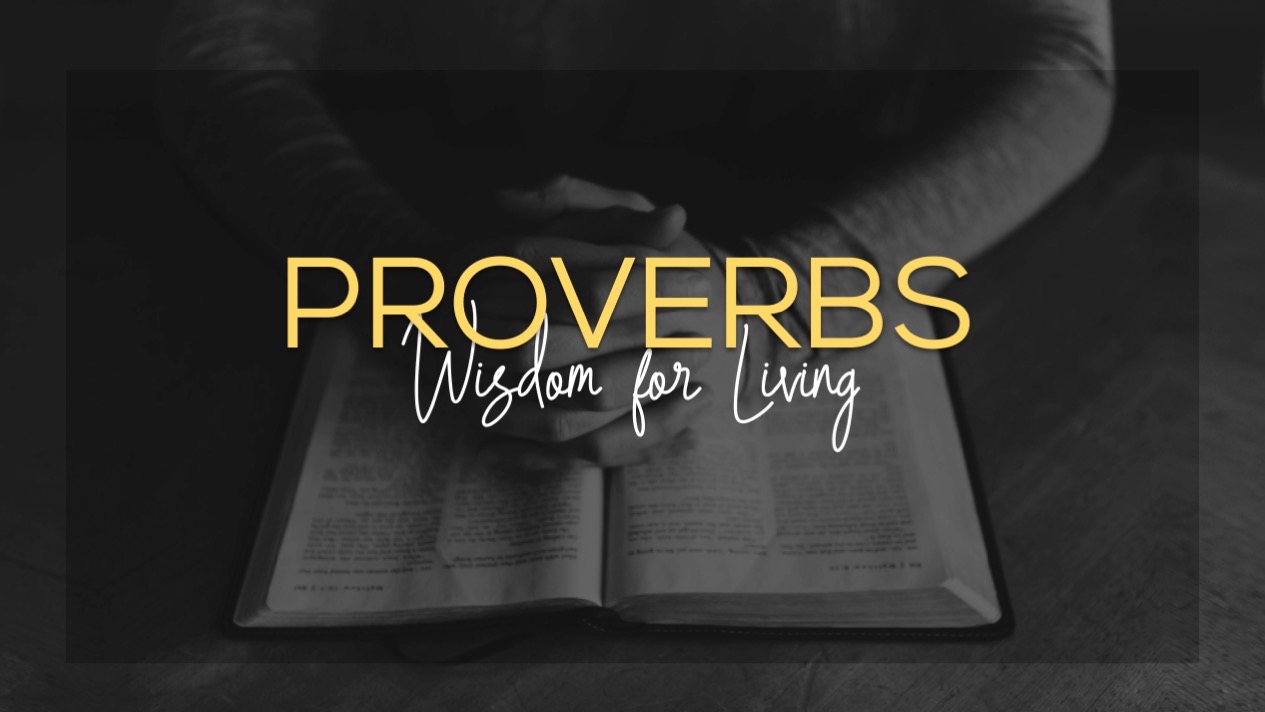 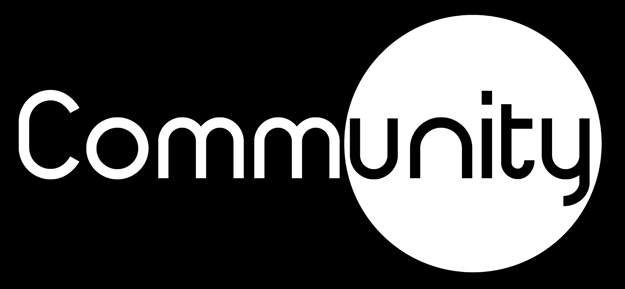 They disciplined us for a little while as they thought best; but God disciplines us for our good, in order that we may share in his holiness.
Hebrews 12:10 (NIV)
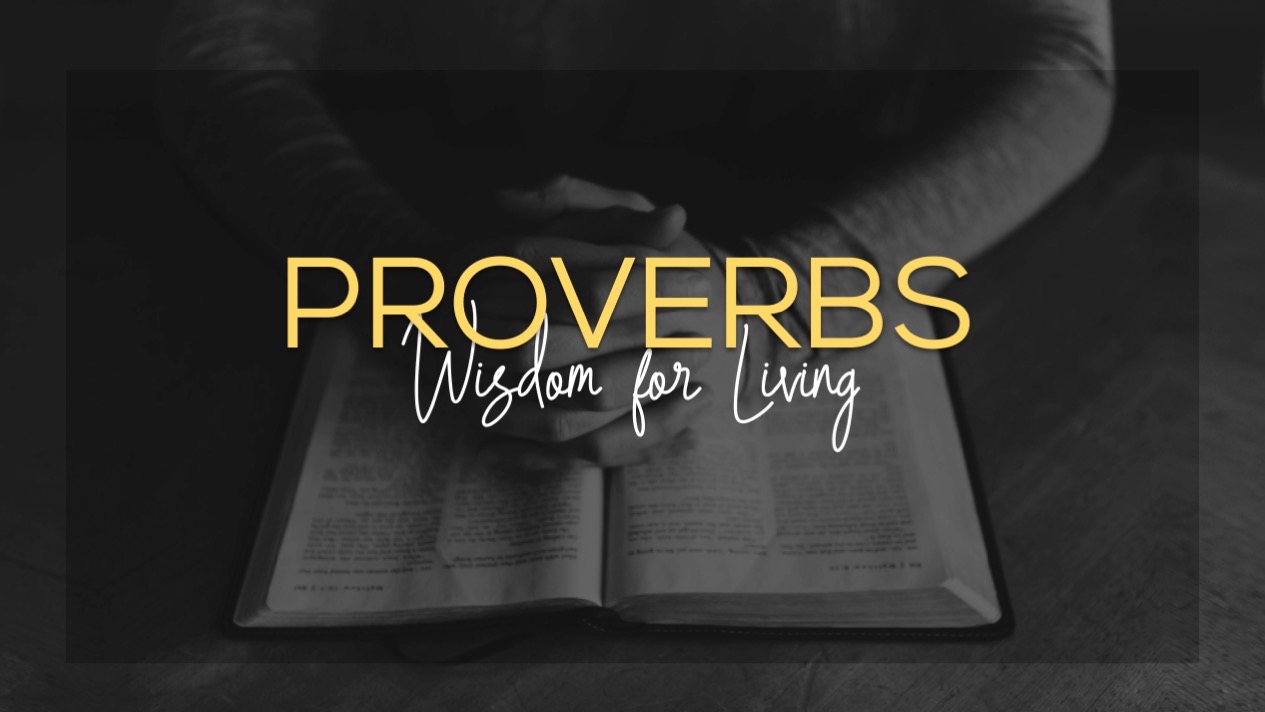 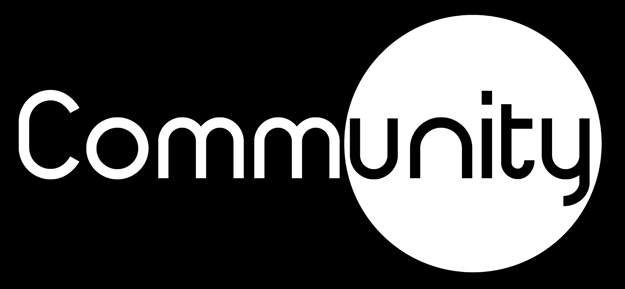 …Later on, however, it produces a harvest of righteousness and peace for those who have been trained by it.
Hebrews 12:10 (NIV)
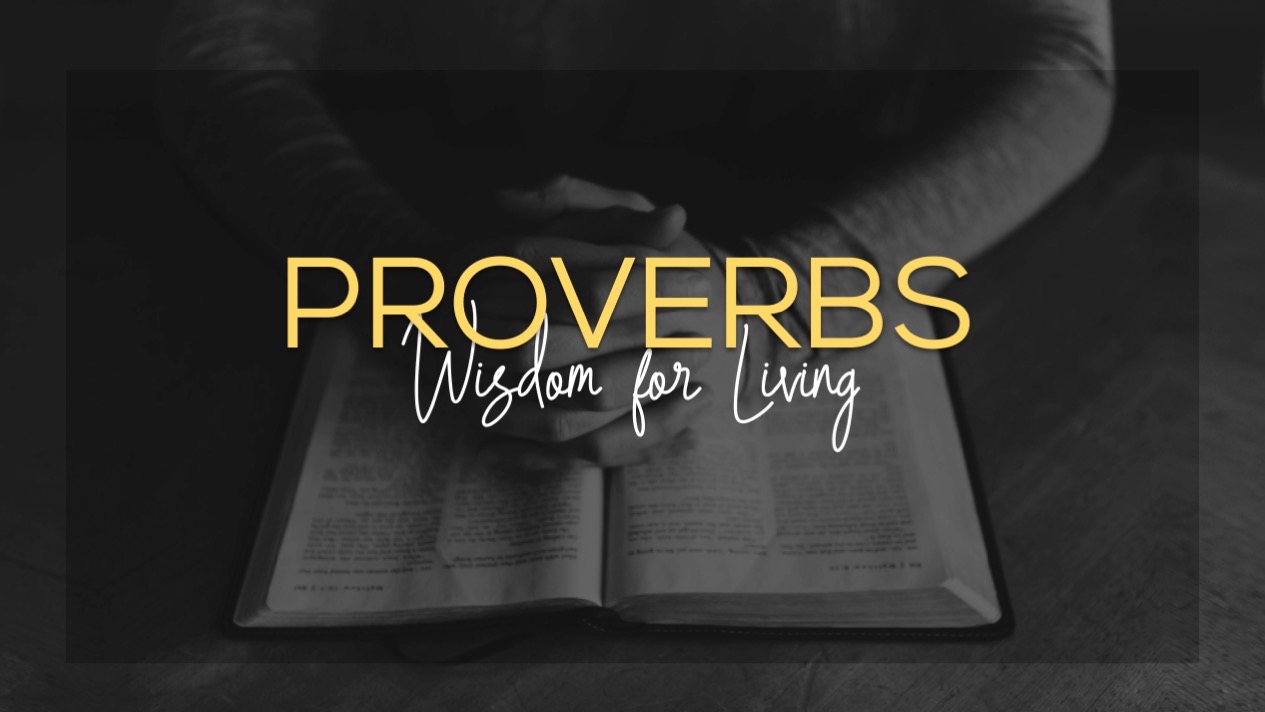 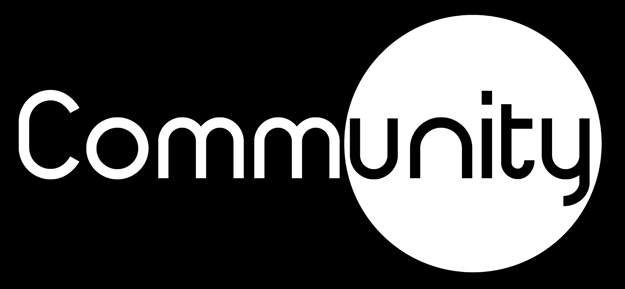 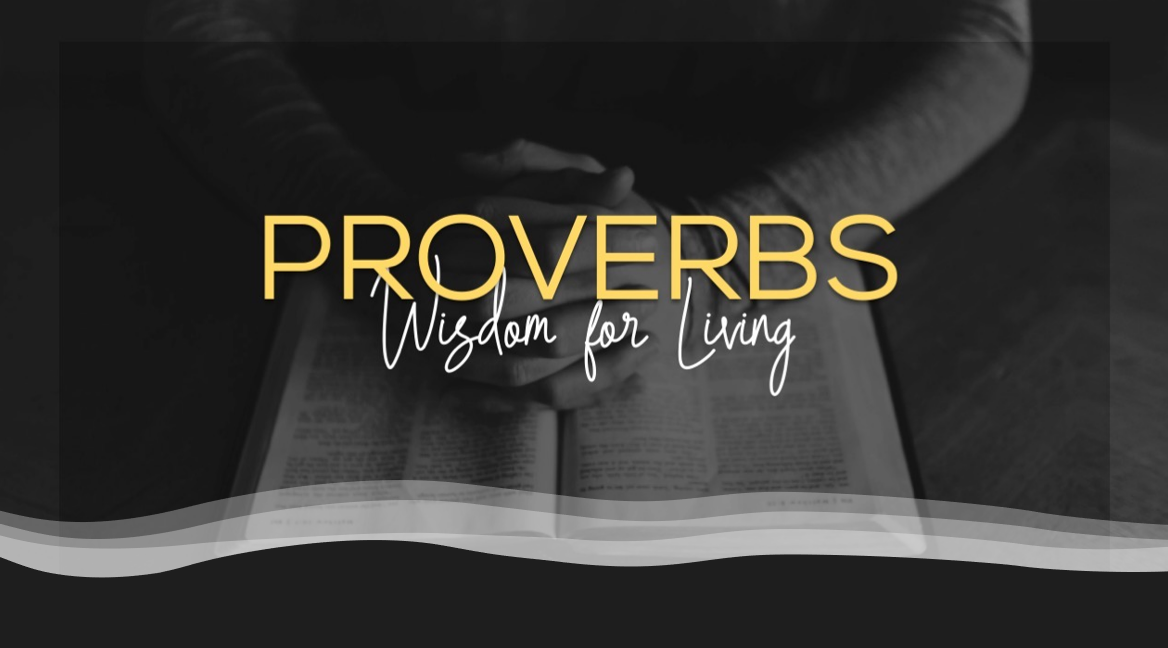 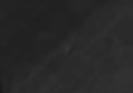 We are all born with a sin nature
It is our job to teach our children what is right and wrong
We love through teaching and disciplining
How should we discipline?
“If your brother or sister sins, go and point out their fault, just between the two of you. If they listen to you, you have won them over. But if they will not listen, take one or two others along, so that ‘every matter may be established by the testimony of two or three witnesses.’ If they still refuse to listen, tell it to the church; and if they refuse to listen even to the church, treat them as you would a pagan or a tax collector.
Matthew 18:15–17 (NIV)
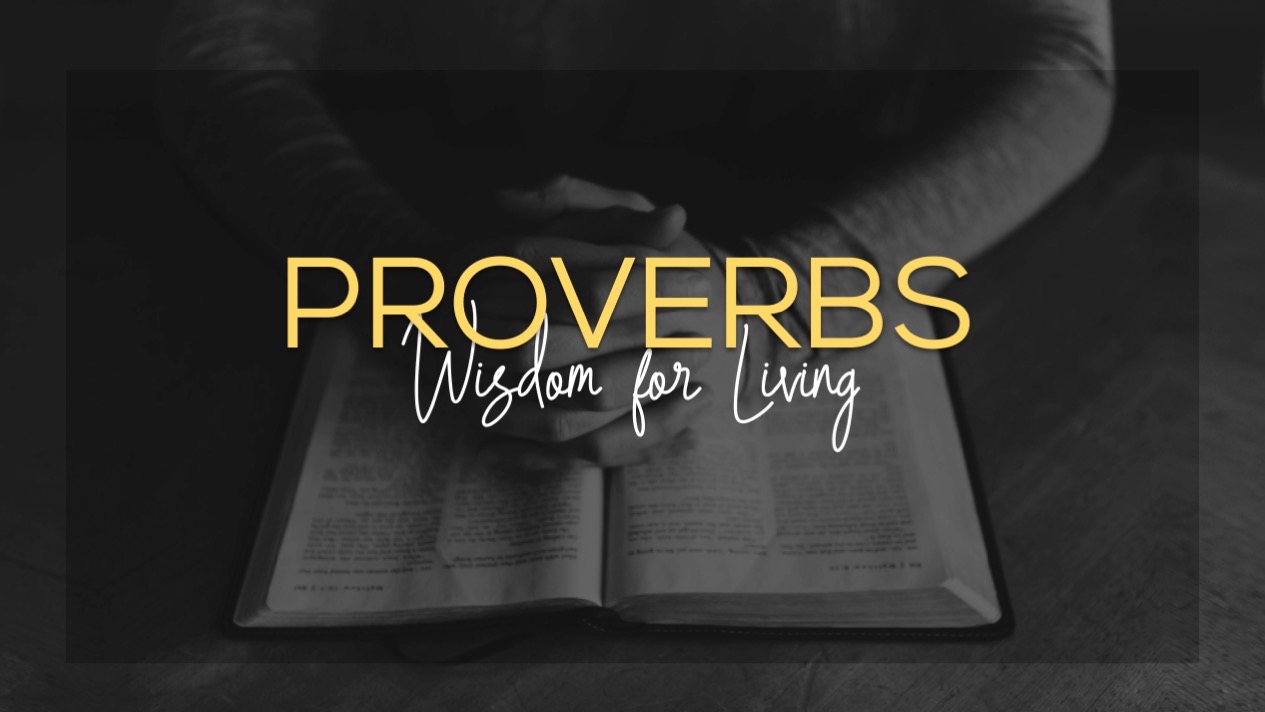 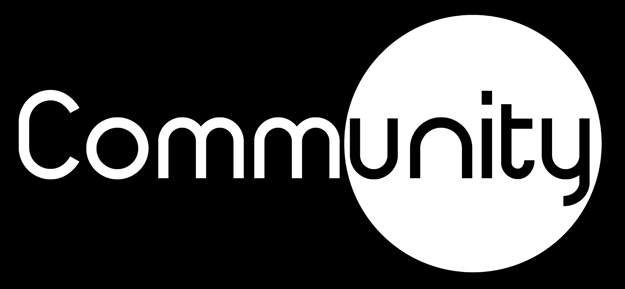 Brothers and sisters, if someone is caught in a sin, you who live by the Spirit should restore that person gently…
Galatians 6:1 (NIV)
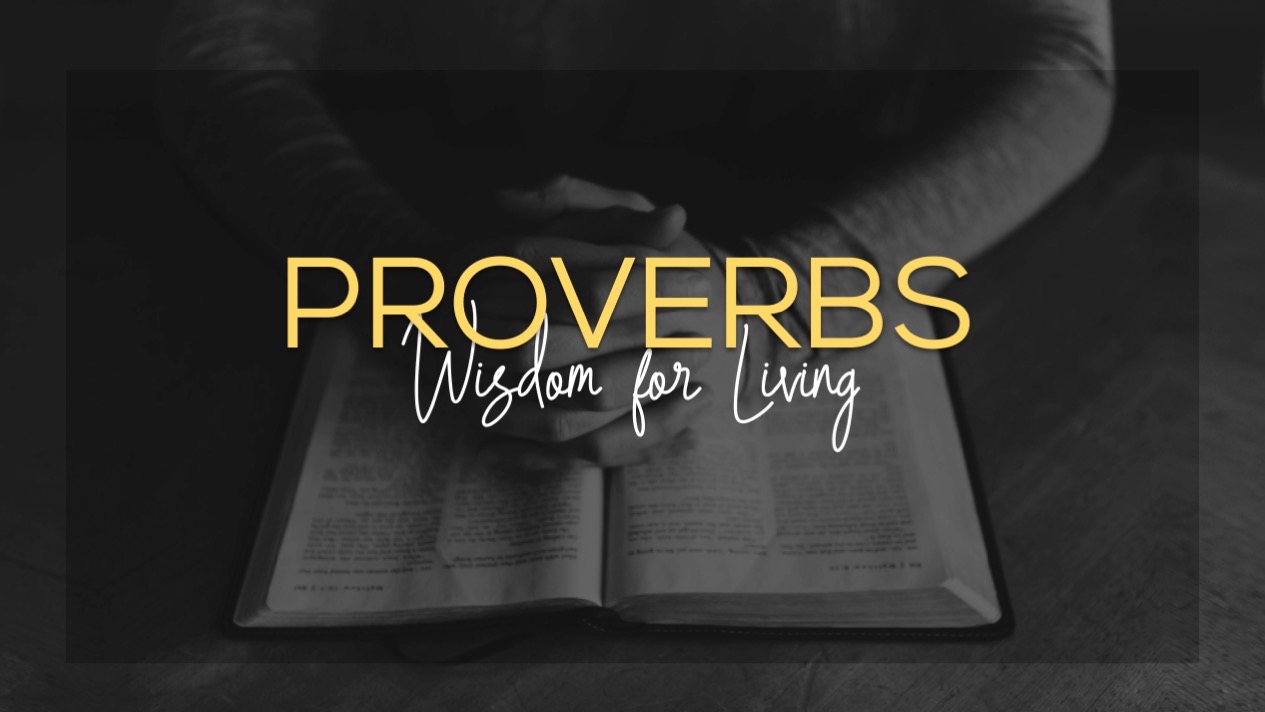 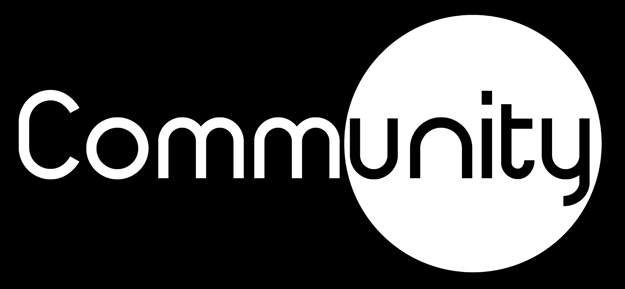 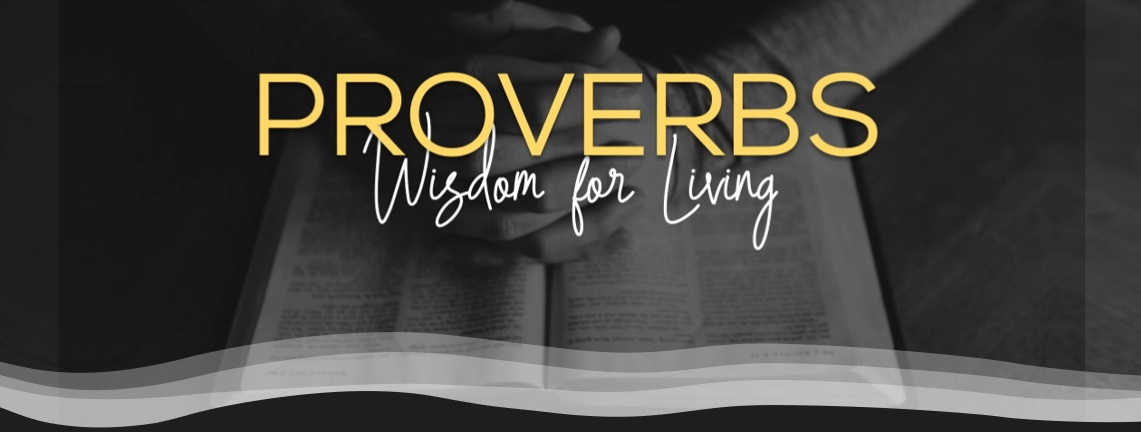 Biblical discipline is planned, purposeful, controlled and done in love.
Fathers, do not provoke your children to anger, but bring them up in the discipline and instruction of the Lord.
Ephesians 6:4 (ESV)
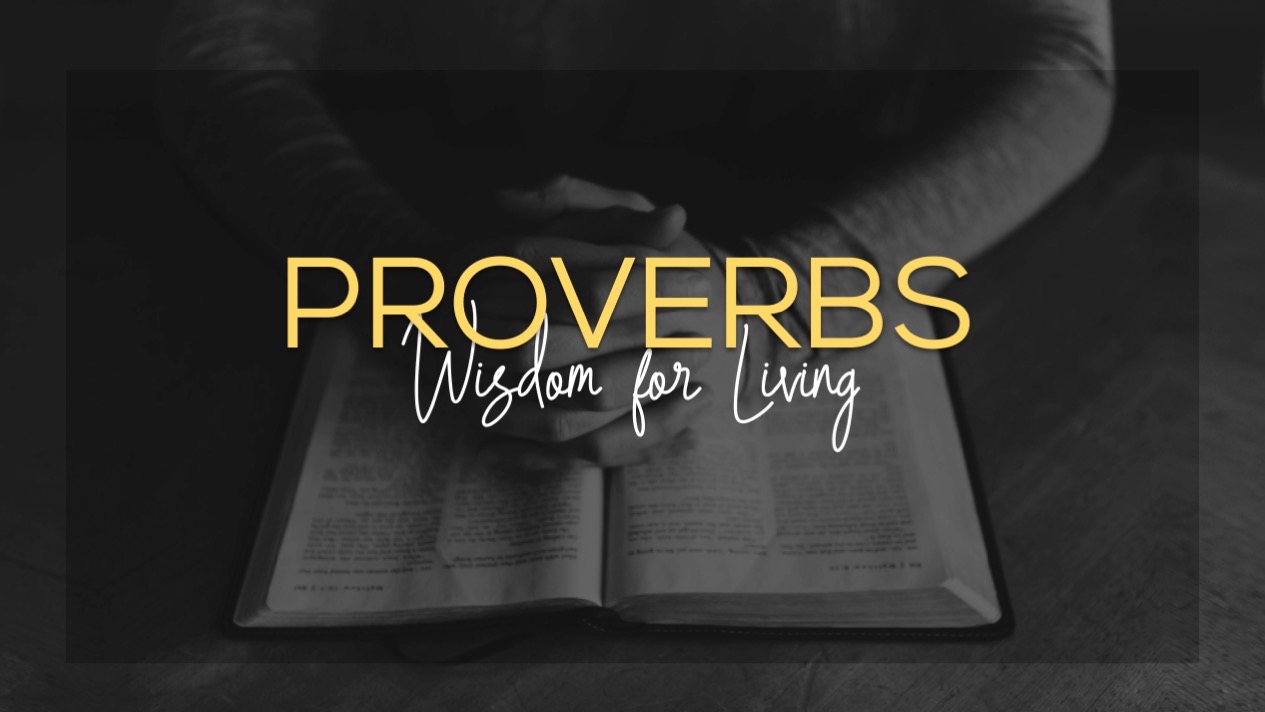 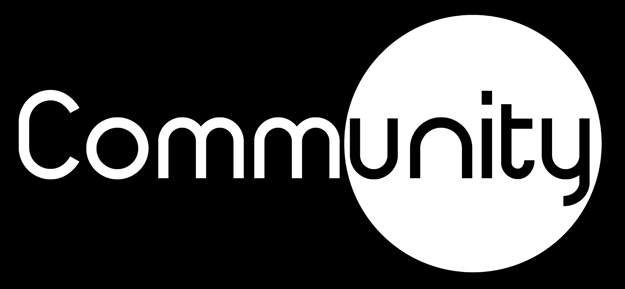 Fathers, do not provoke your children, lest they become discouraged.
Colossians 3:21 (ESV)
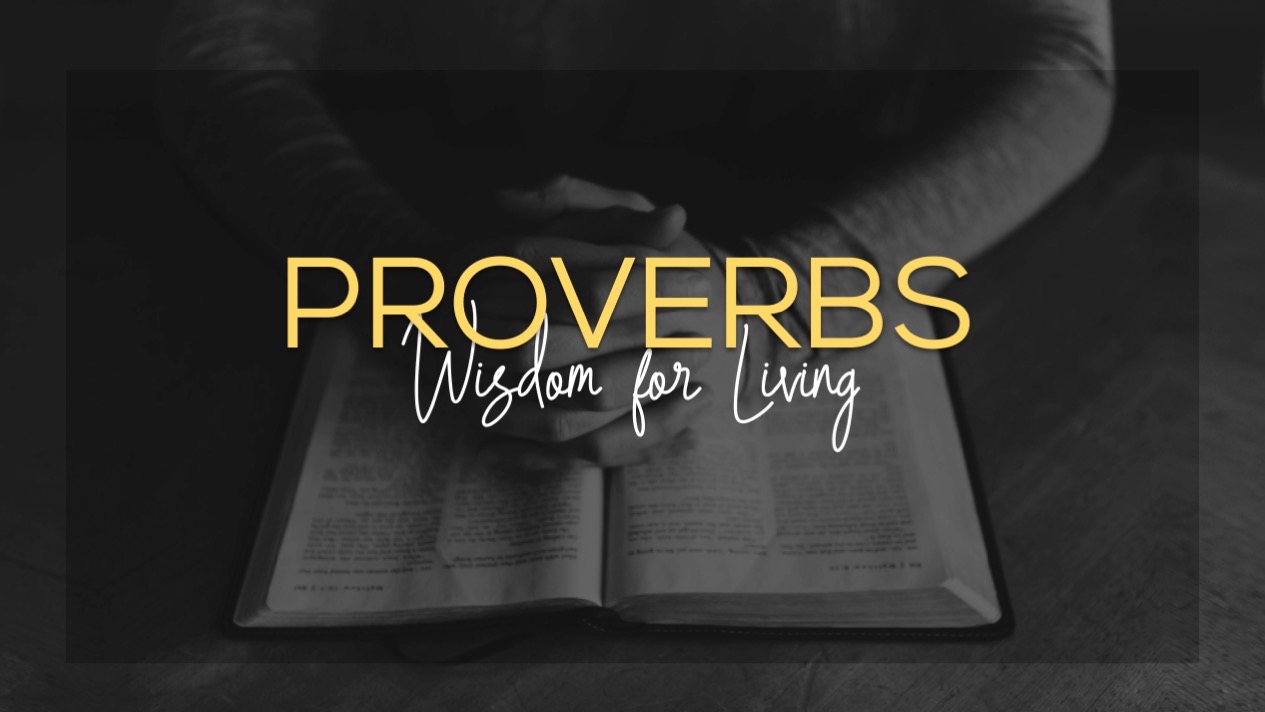 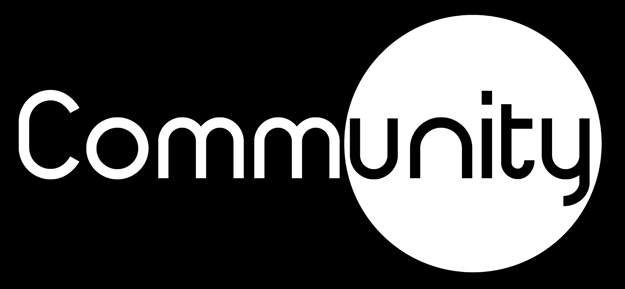 A rod and a reprimand impart wisdom, but a child left undisciplined disgraces its mother.
Proverbs 29:15 (NIV)
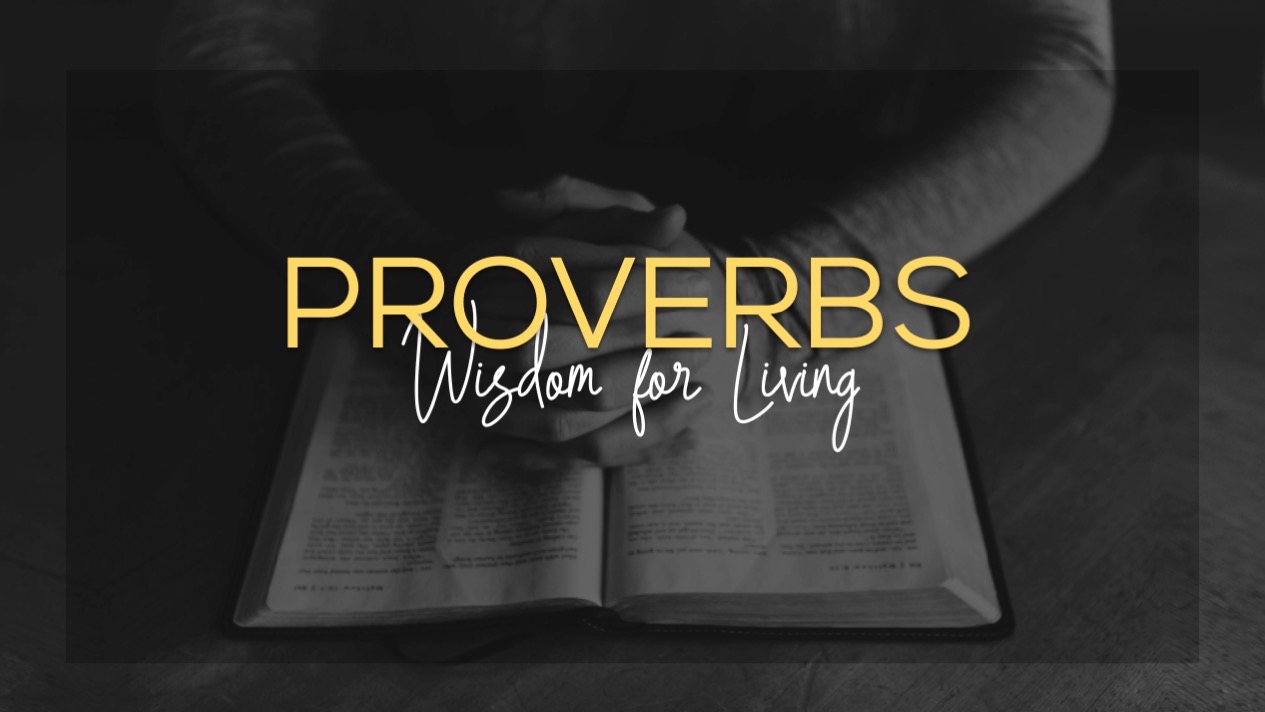 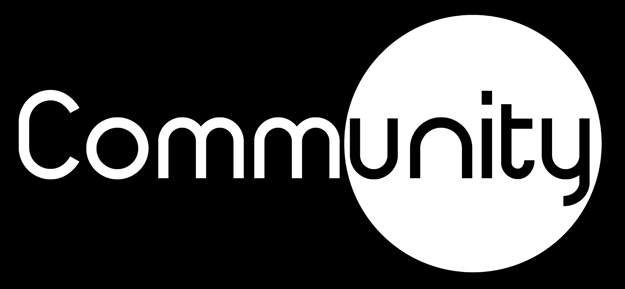 The punishment inflicted on him by the majority is sufficient. Now instead, you ought to forgive and comfort him, so that he will not be overwhelmed by excessive sorrow. I urge you, therefore, to reaffirm your love for him.
2 Corinthians 2:6–8 (NIV)
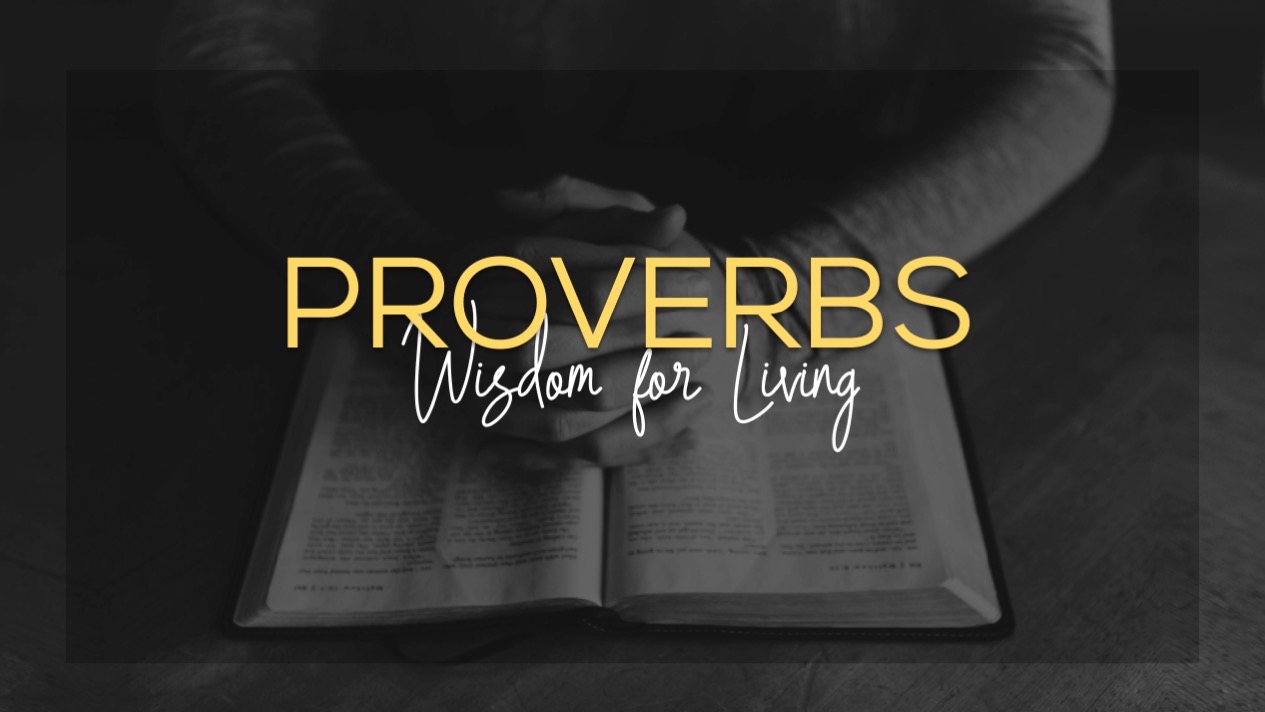 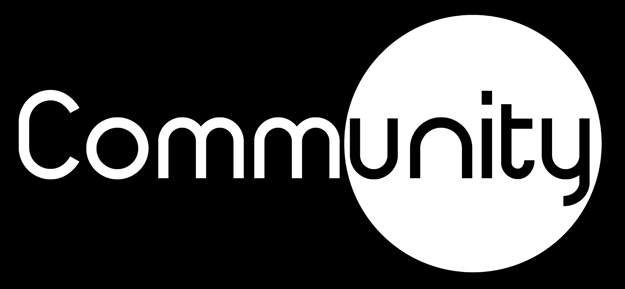 Moreover, we have all had human fathers who disciplined us and we respected them for it.
Hebrews 12:9 (NIV)
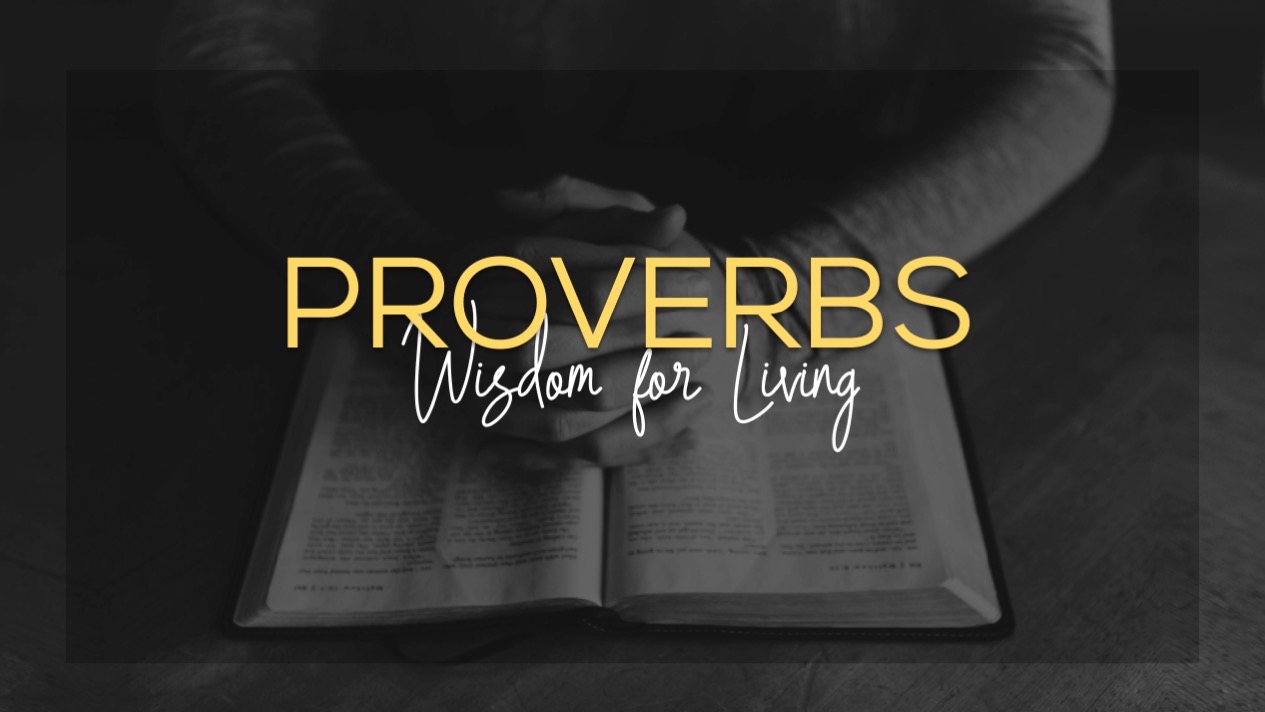 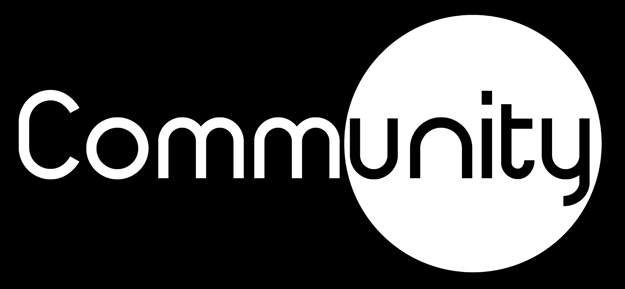 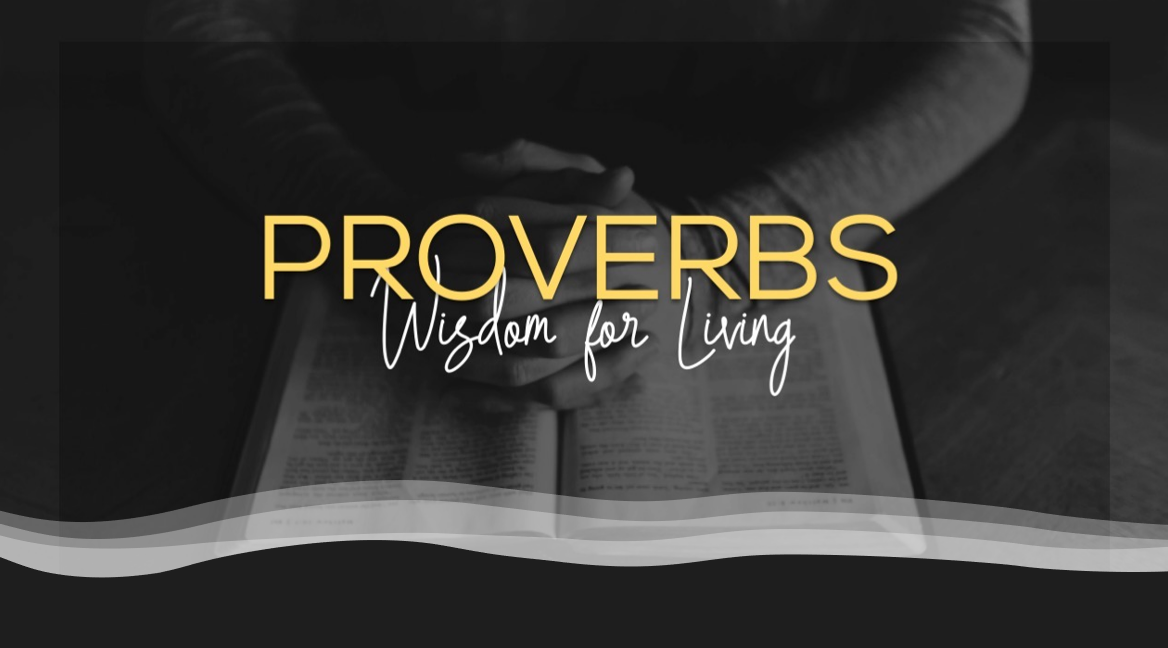 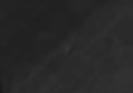 We are all born with a sin nature
It is our job to teach our children what is right and wrong
We love through teaching and disciplining
How should we discipline?
When should we discipline?
Rebellion is as sinful as witchcraft, and stubbornness as bad as worshiping idols…
1 Samuel 15:23 (NLT)
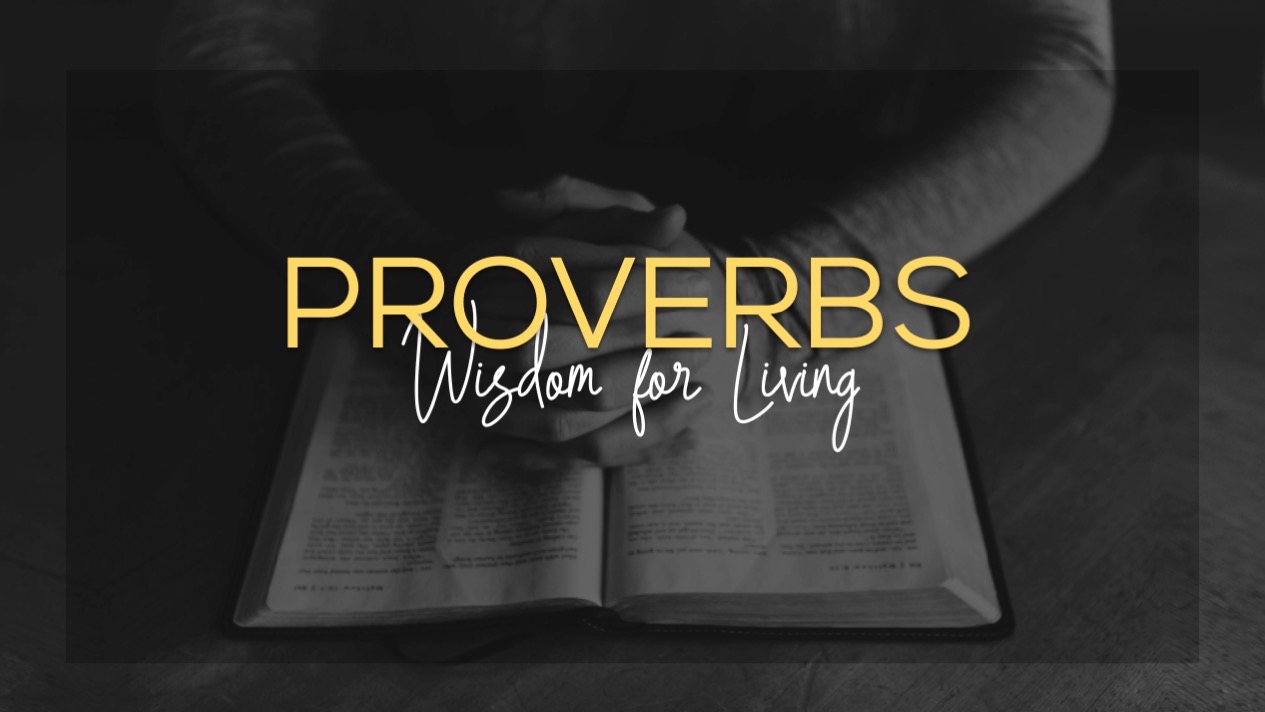 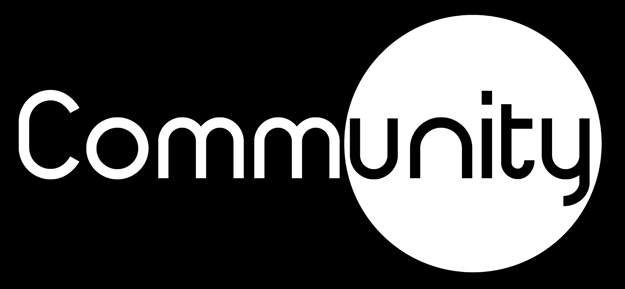 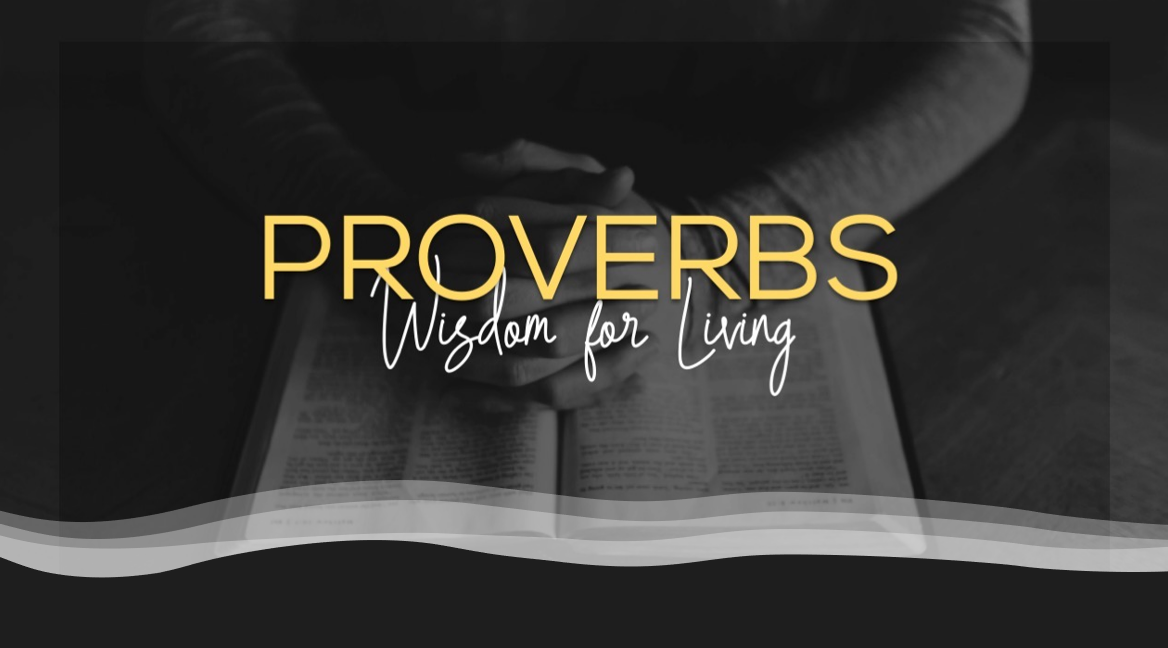 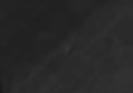 We are all born with a sin nature
It is our job to teach our children what is right and wrong
We love through teaching and disciplining
How should we discipline?
When should we discipline?
An example of perfect discipline
My son, do not despise the Lord’s discipline, and do not resent his rebuke, because the Lord disciplines those he loves, as a father the son he delights in.
Proverbs 3:11–12 (NIV)
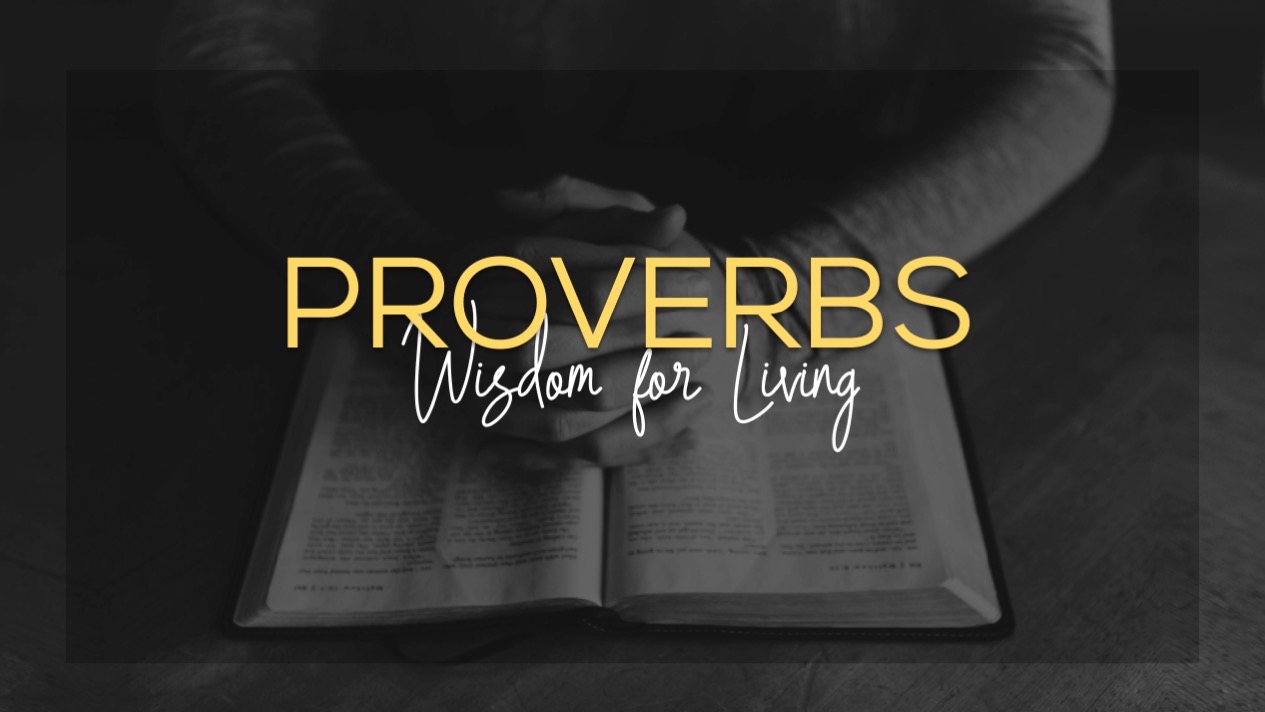 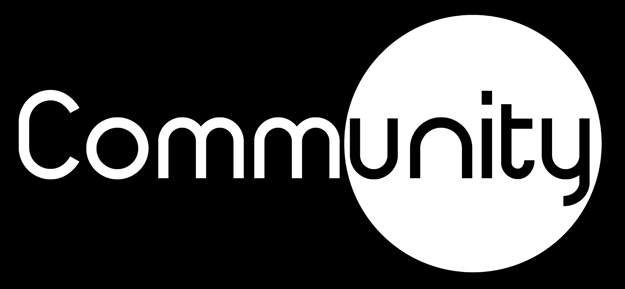 … have you completely forgotten this word of encouragement that addresses you as a father addresses his son? It says, “My son, do not make light of the Lord’s discipline, and do not lose heart when he rebukes you,
Hebrews 12:5-6 (NIV)
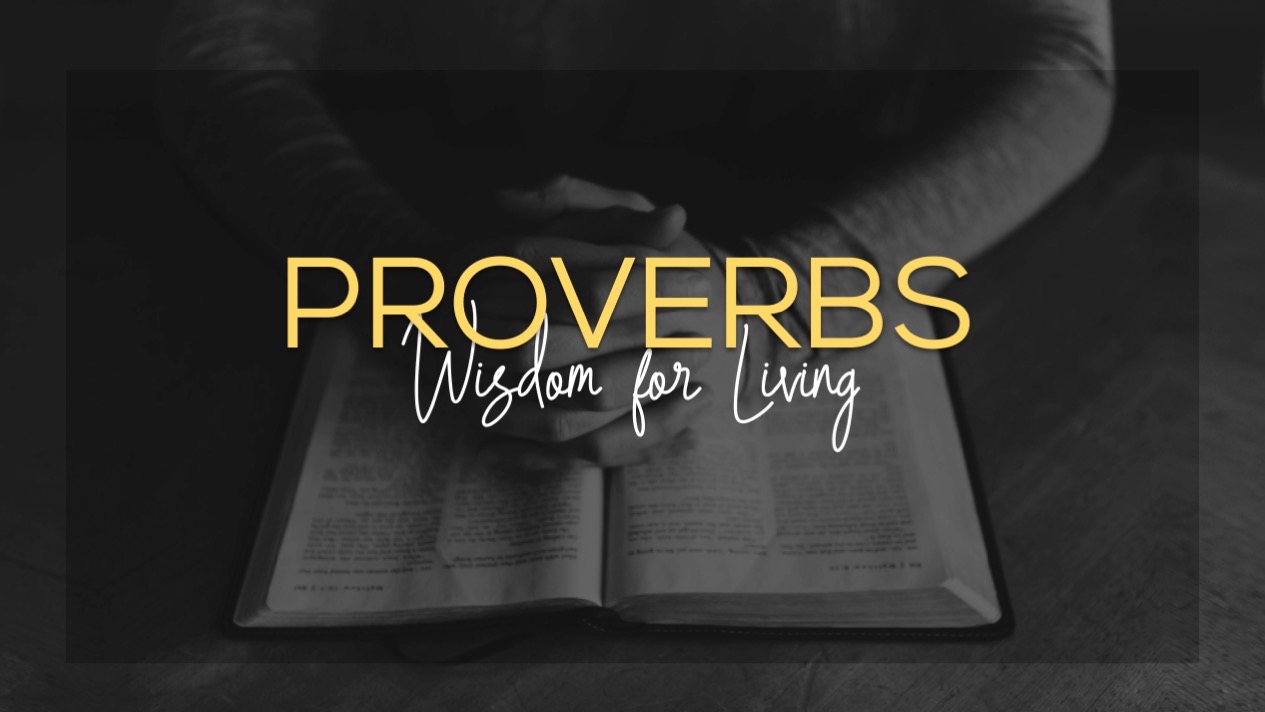 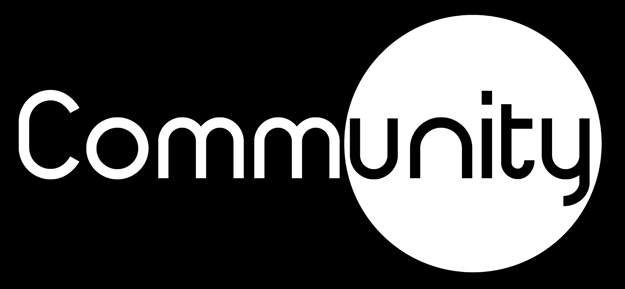 because the Lord disciplines the one he loves, and he chastens everyone he accepts as his son.”
Hebrews 12:5-6 (NIV)
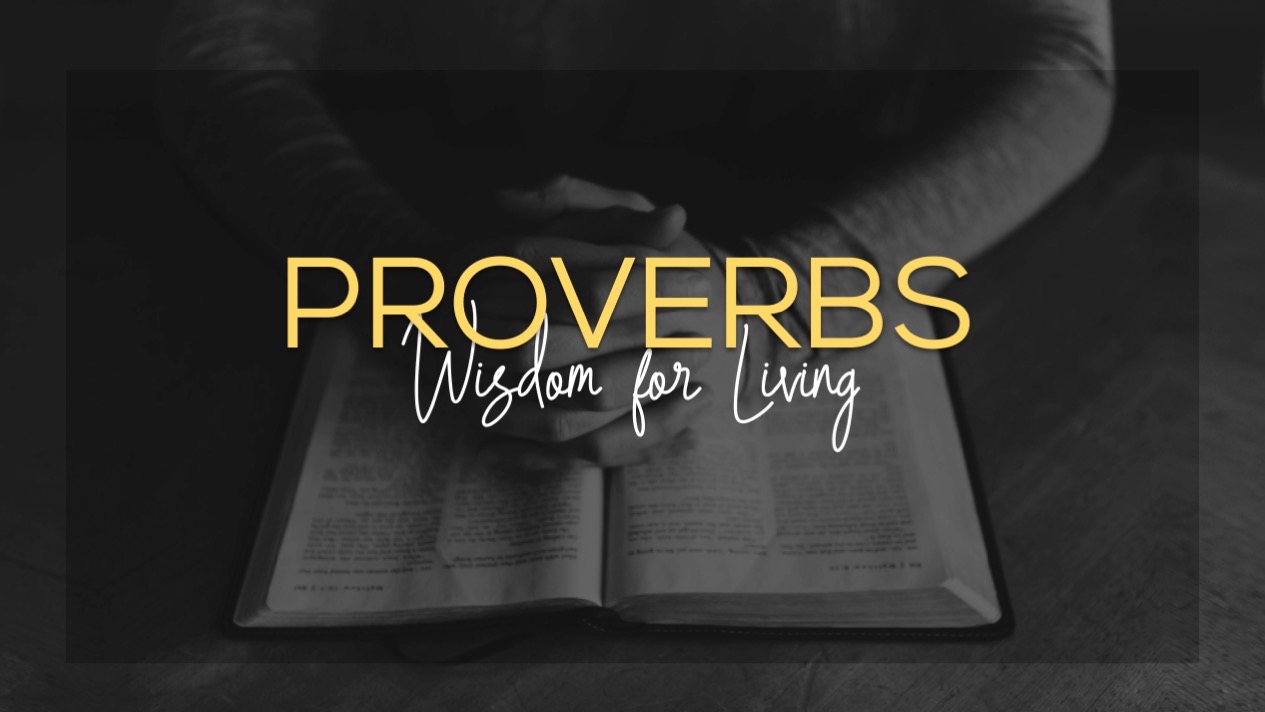 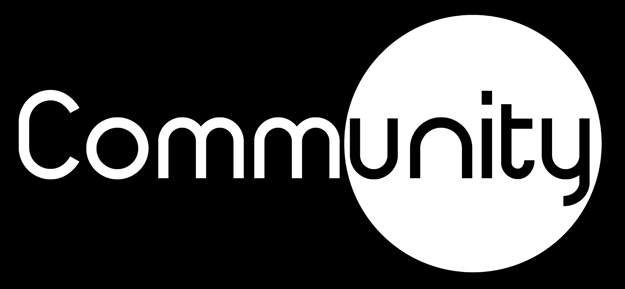 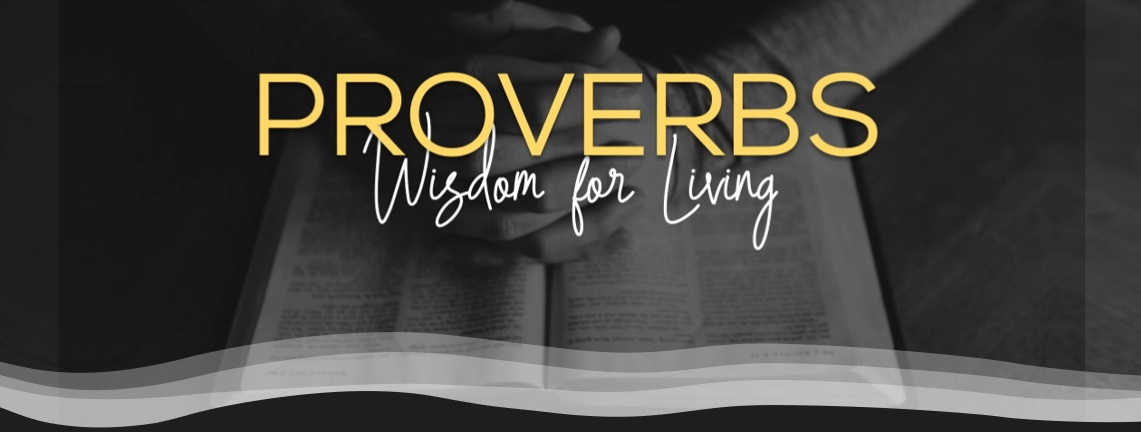 If God (the perfect parent) disciplines His children, we should discipline ours.
…but a child left undisciplined disgraces its mother.
Proverbs 29:15 (NIV)
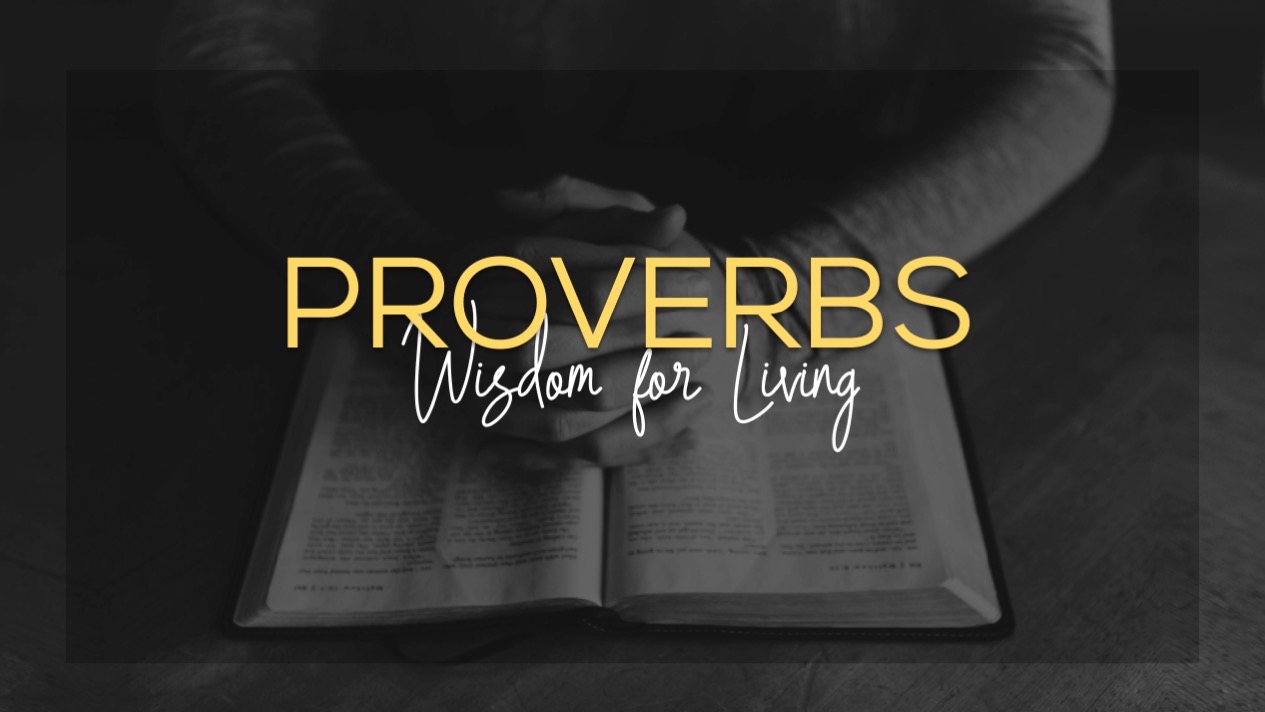 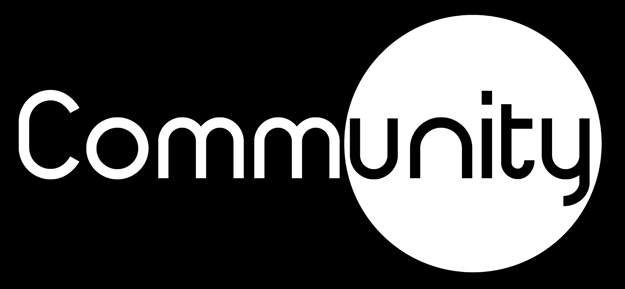 Whoever spares the rod hates their children, but the one who loves their children is careful to discipline them.
Proverbs 13:24 (NIV)
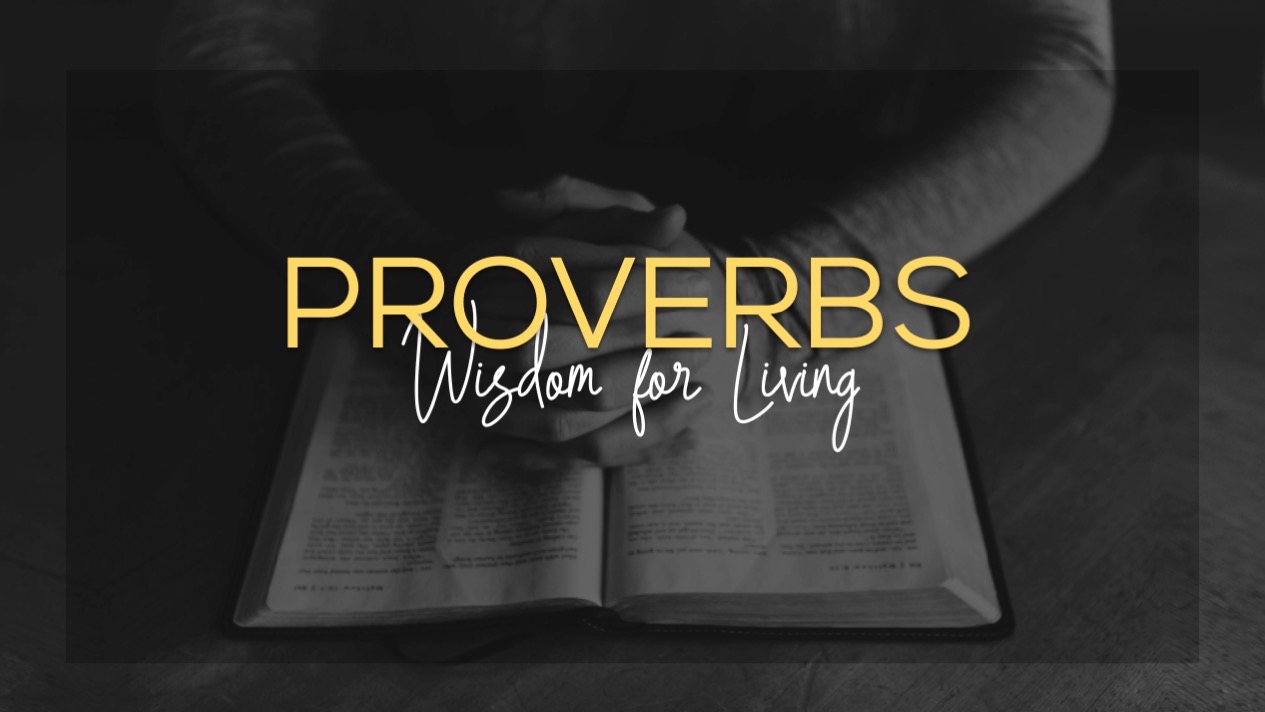 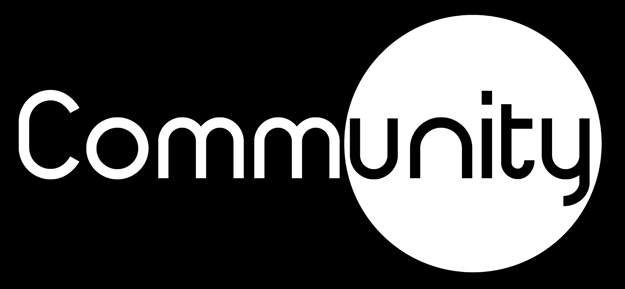 Do not withhold discipline from a child; if you punish them with the rod, they will not die. Punish them with the rod and save them from death.
Proverbs 23:13–14 (NIV)
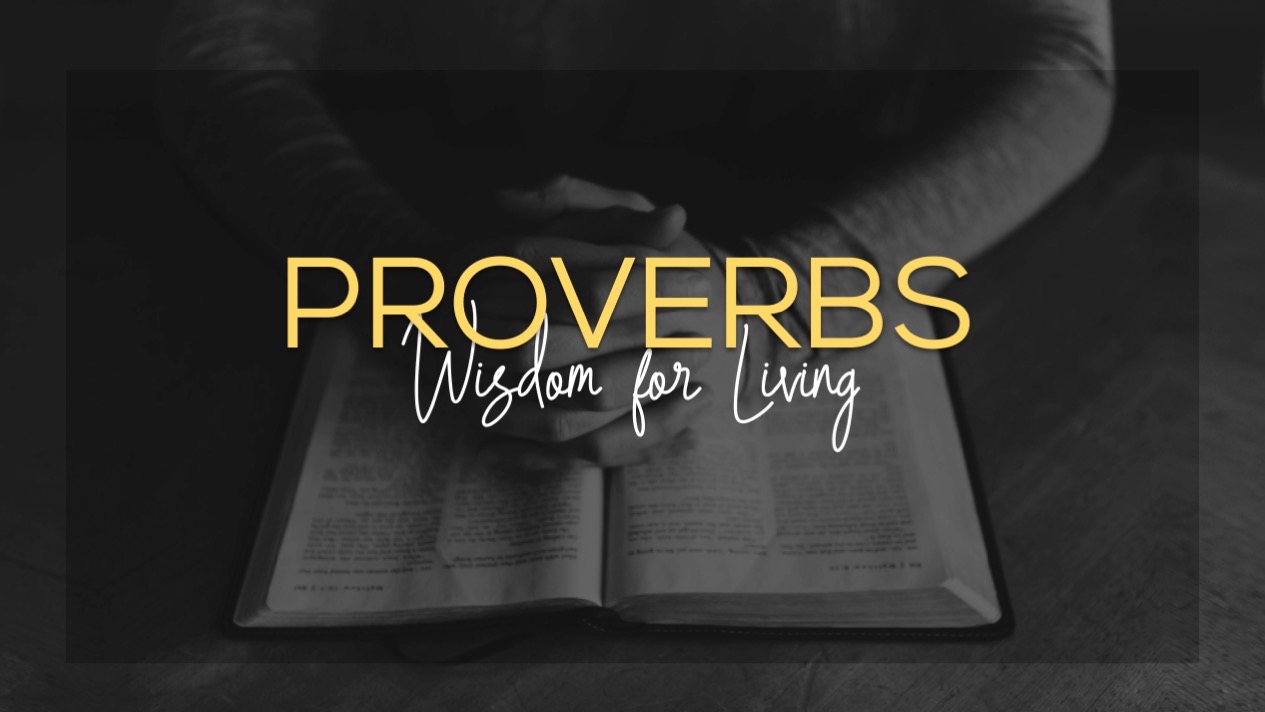 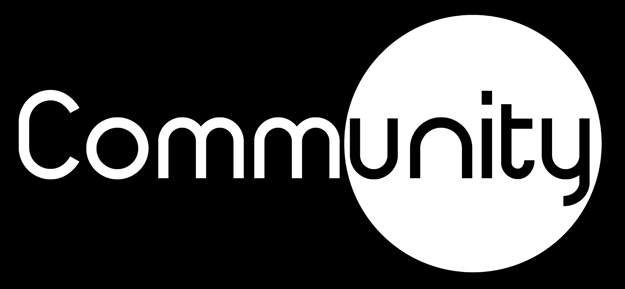 Discipline your children, for in that there is hope; do not be a willing party to their death.
Proverbs 19:18 (NIV)
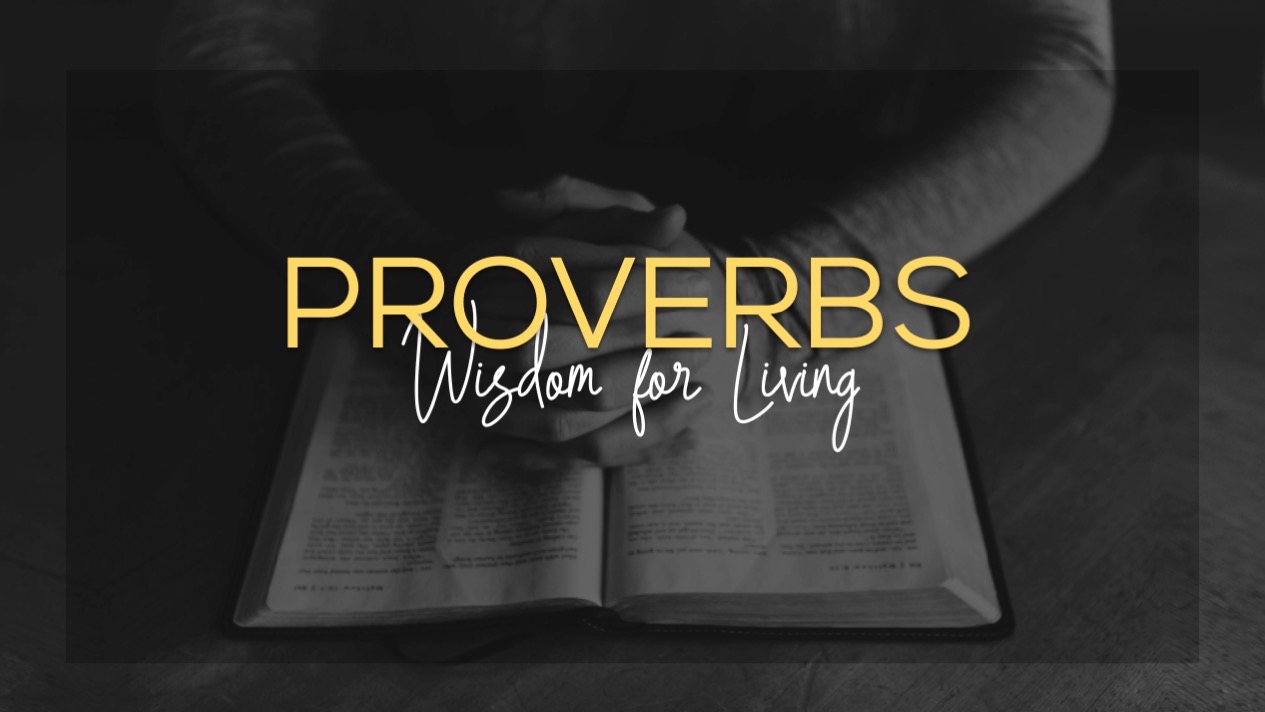 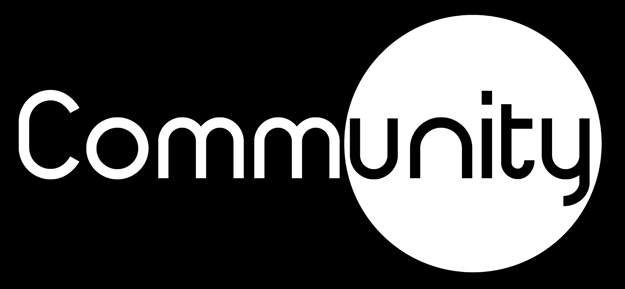 Endure hardship as discipline; God is treating you as his children. For what children are not disciplined by their father? If you are not disciplined—and everyone undergoes discipline—then you are not legitimate, not true sons and daughters at all.
Hebrews 12:7-8 (NIV)
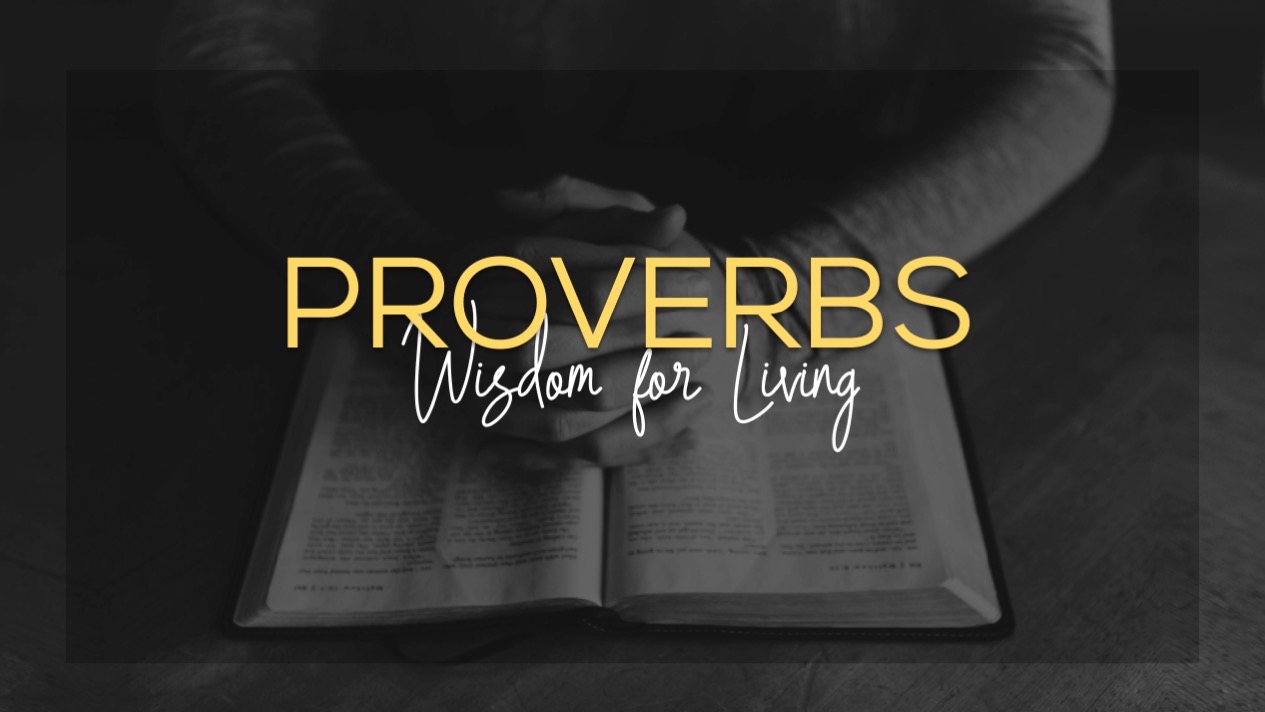 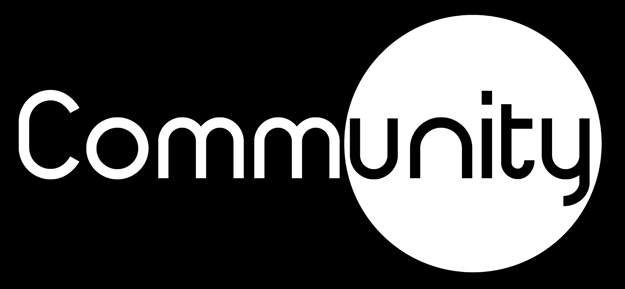 We are all born with a sin nature

It is our job to teach our children what is right and wrong

We show children we love them through teaching and disciplining them

How should we discipline?

When should we discipline?

Our Father is an example of perfect discipline
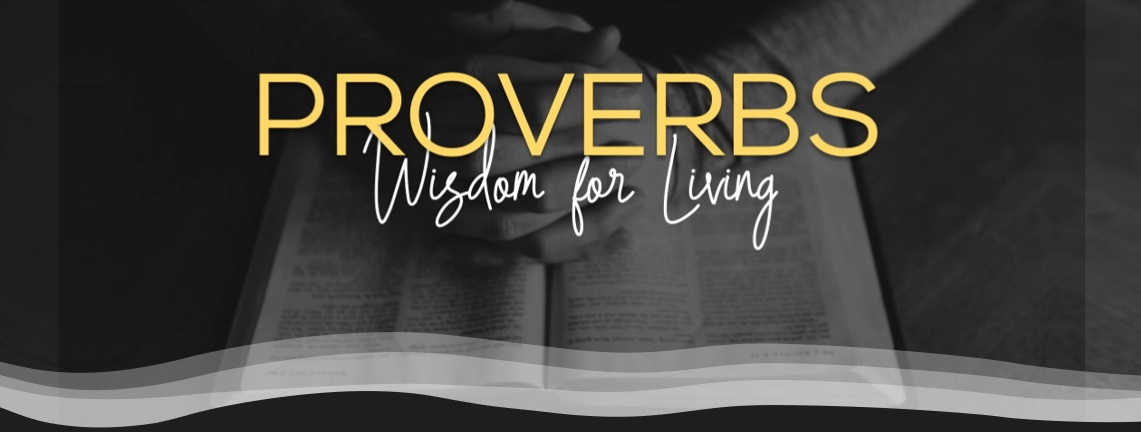 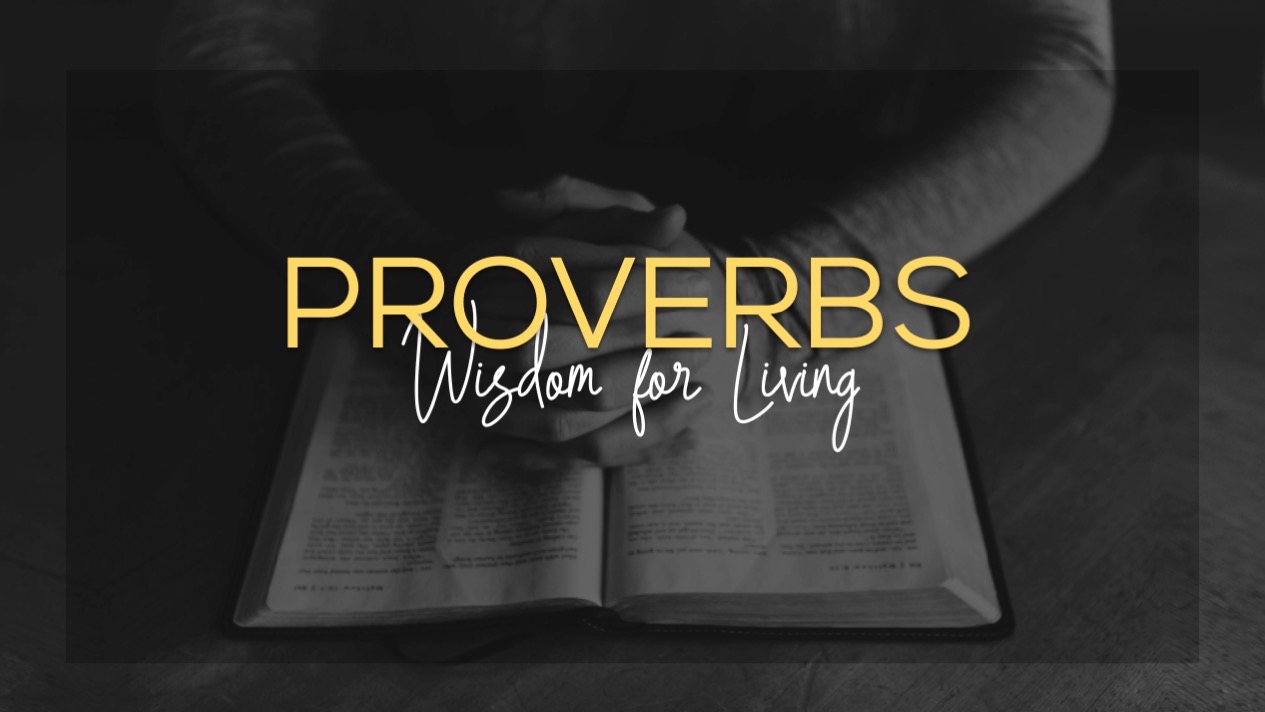 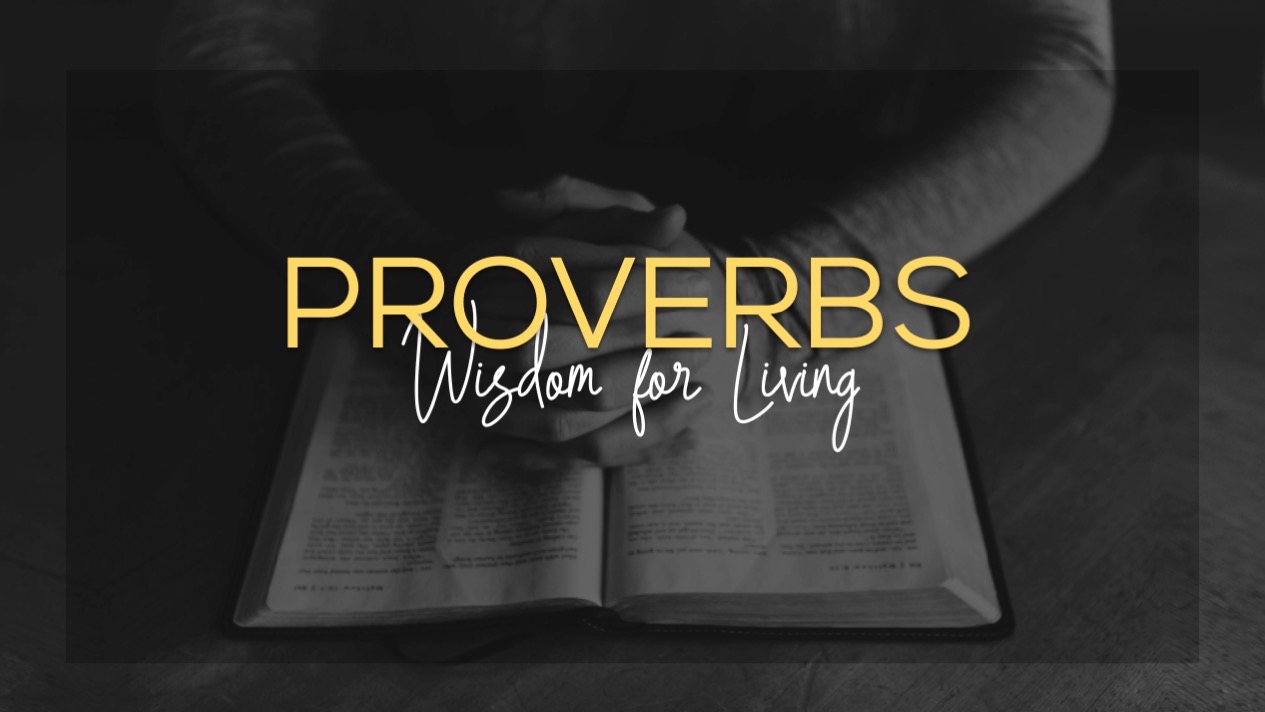